The LENA Project
Heraeus Seminar„Exploring the neutrino sky ...“Physikzentrum Bad Honnef22 Jan 2013

Michael WurmUniversität Hamburg
Outline
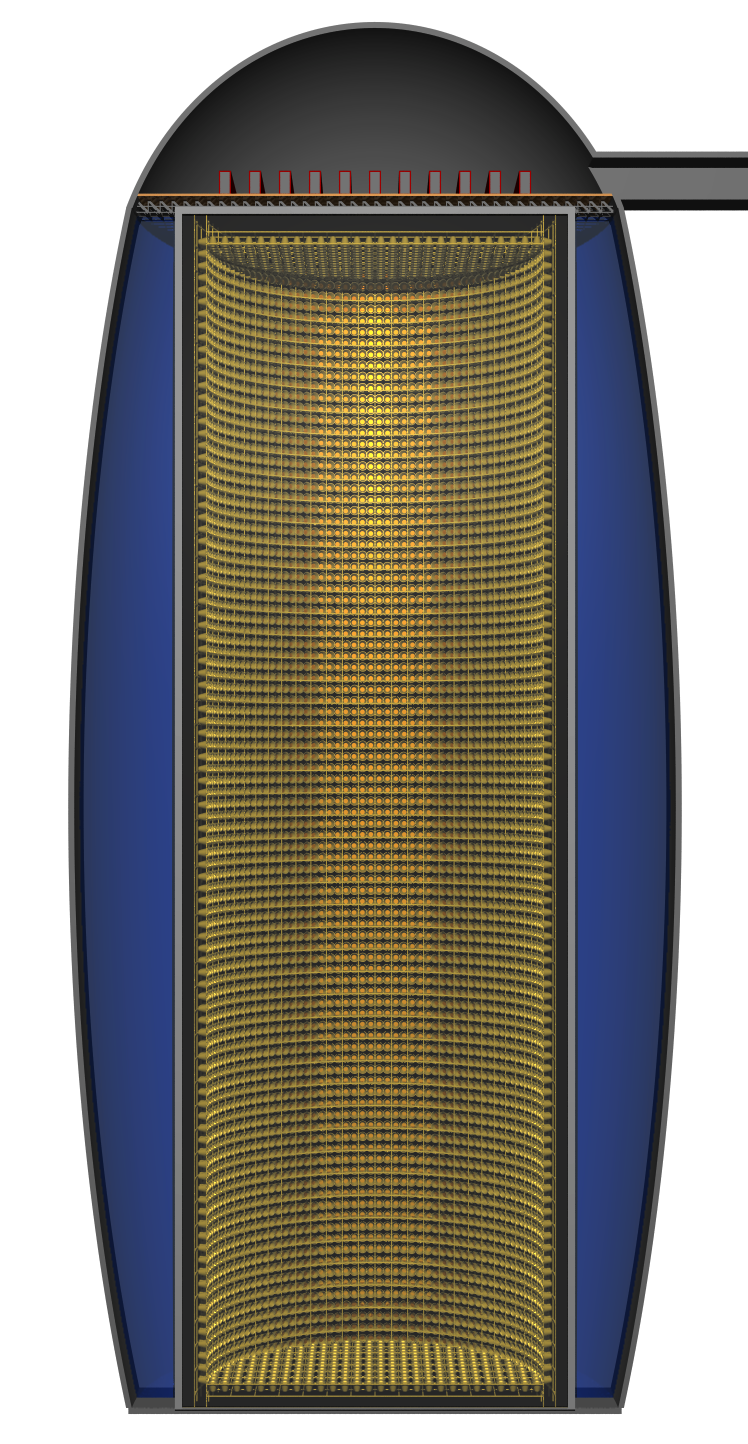 The low-energy neutrino sky– Neutrino sources– Current detectors
LENA experiment– Detector site– Detector design
LENA physics program– Natural neutrino sources– Artificial neutrino sources– Nucleon decay
Michael Wurm	 (UHH)		                   Exploring the neutrino sky: LENA				2
The Neutrino Sky
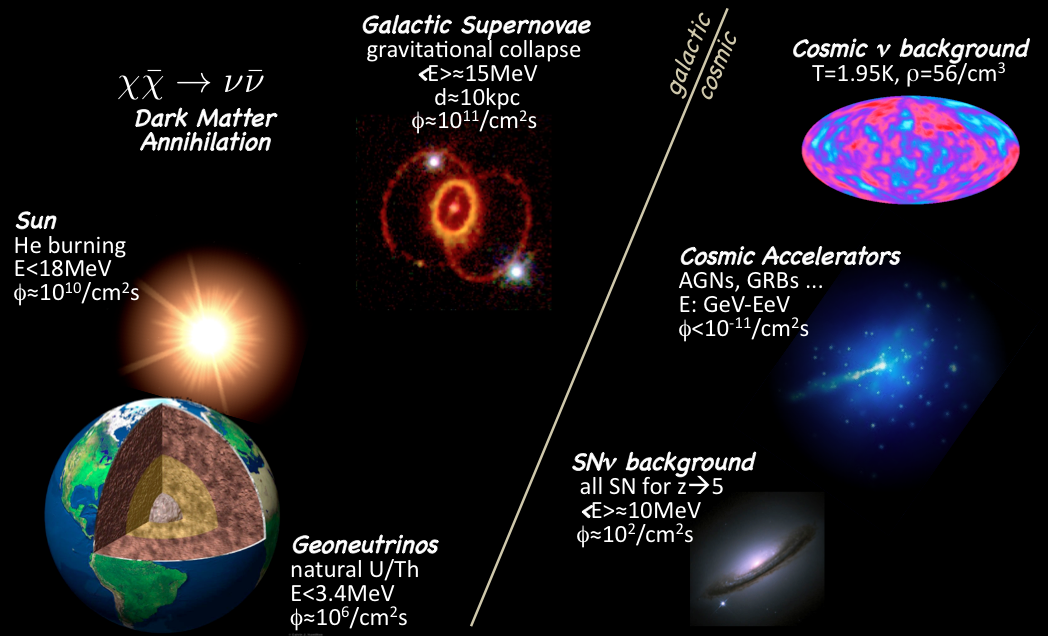  Cherenkov neutrino   telescopes
Michael Wurm	 (UHH)		                   Exploring the neutrino sky: LENA				3
The Neutrino Sky
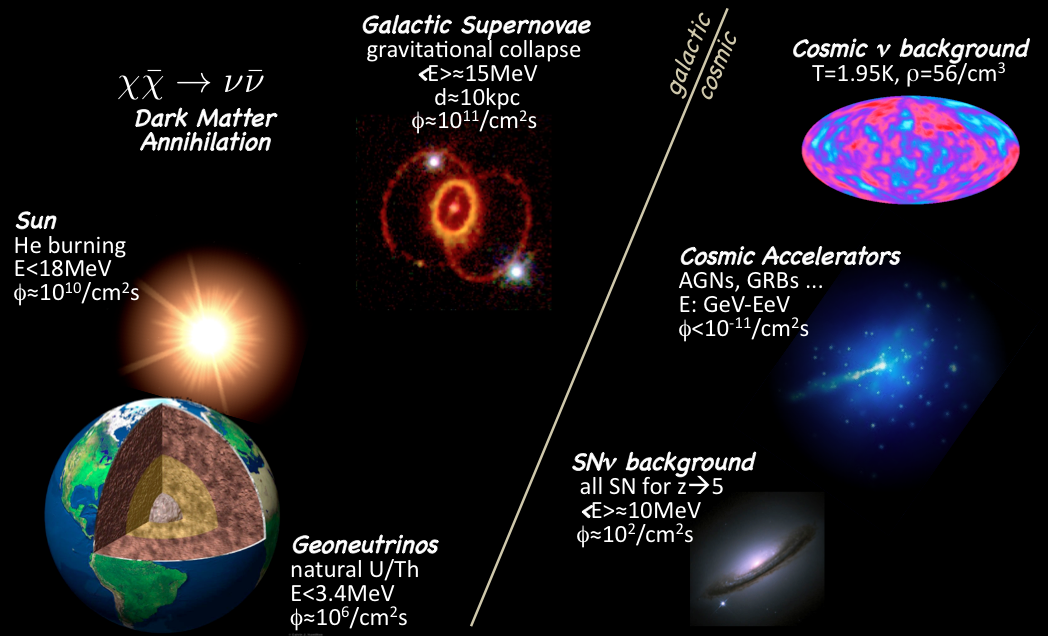  All others (potentially) produce neutrinos in the MeV energy range!
Michael Wurm	 (UHH)		                   Exploring the neutrino sky: LENA				4
The low-energy neutrino spectrum ...
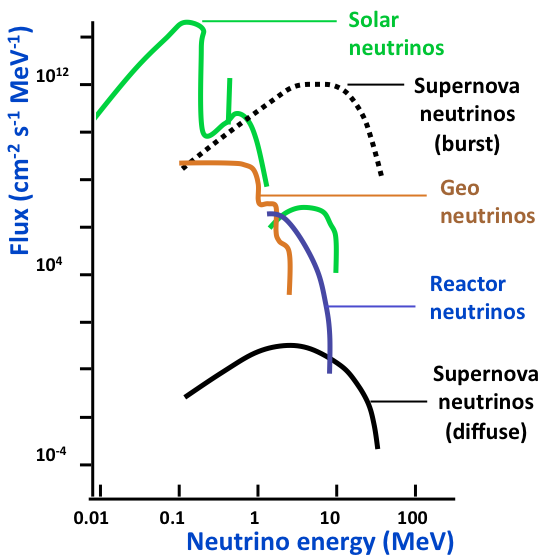 Michael Wurm	 (UHH)		                   Exploring the neutrino sky: LENA				5
... and the main players in the field
Water-Cherenkov Detectors
Super-Kamiokande:– mass: 50 kt– energy threshold: 5 MeV
Neutrino program:– Solar 8B neutrinos– Supernova neutrinos– Diffuse SN n background
Advantages:– Large mass– Directional resolution
Disadvantages:– high energy threshold– moderate energy resolution– limited channel and   background discrimination
WCD
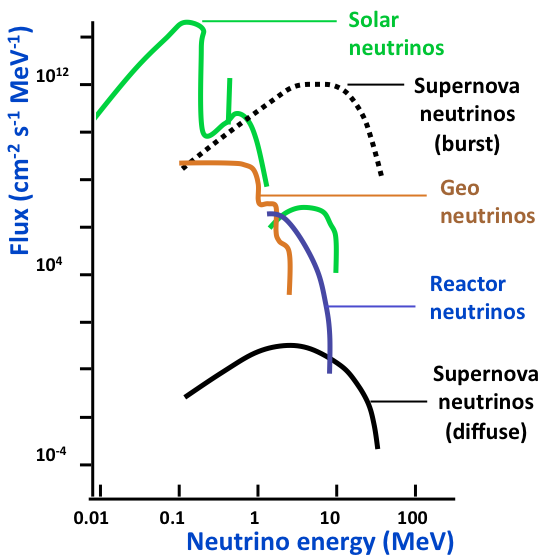 Michael Wurm	 (UHH)		                   Exploring the neutrino sky: LENA				6
... and the main players in the field
Liquid-Scintillator Detectors
e.g. Borexino:– mass: 300 t– energy threshold: ~200 keV
Neutrino program:– Sub-MeV solar neutrinos– Geoneutrinos– Supernova neutrinos
Advantages:– low energy threshold– high energy resolution– excellent channel and   background discrimination
Disadvantages:– Small mass– No directional resolution
LSD
WCD
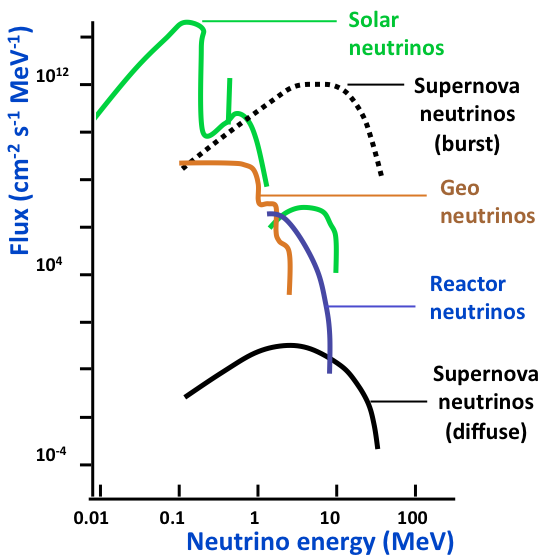 Michael Wurm	 (UHH)		                   Exploring the neutrino sky: LENA				7
How to get the best out of two worlds?
Large-volume liquid-scintillator detector
– large target mass: 50 kt.– low threshold: ~200 keV
 LENA
Water-Cherenkov Detectors
Super-Kamiokande:– mass: 50 kt– energy threshold: 5 MeV
Neutrino program:– Solar 8B neutrinos– Supernova neutrinos– Diffuse SN n background
Advantages:– Large mass– Directional resolution
Disadvantages:– high energy threshold– moderate energy resolution– limited channel and   background discrimination
Liquid-Scintillator Detectors
e.g. Borexino:– mass: 300 t– energy threshold: ~200 keV
Neutrino program:– Sub-MeV solar neutrinos– Geoneutrinos– Supernova neutrinos
Advantages:– low energy threshold– high energy resolution– excellent channel and   background discrimination
Disadvantages:– Small mass– No directional resolution
Michael Wurm	 (UHH)		                   Exploring the neutrino sky: LENA				8
LENA detector layout
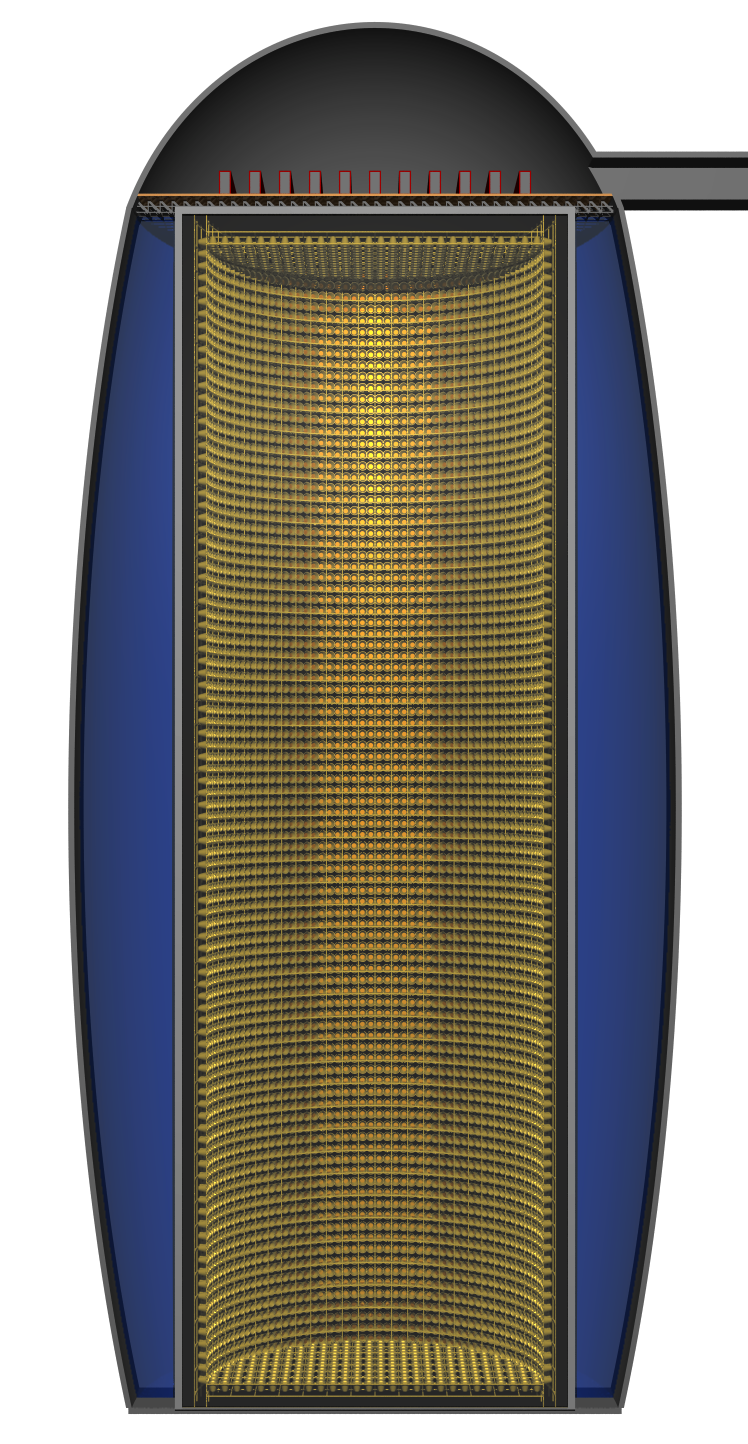 Liquid Scintillatorca. 69kt LAB
Concrete Tank r = 16m, h = 100m
PMT support structureradius: 14m
32,000 12‘‘-PMTsWinston conesoptical coverage: 30%
Optical shield
Active volumeca. 50kt of LAB
Electronics Halldome of 15m height
Top Muon Vetogas/solid scint. panelsvertical muon tracking
Water Cherenkov Veto2000 PMTs, Dr > 2mfast neutron shieldinclined muons 
Egg-Shaped Cavernabout 105 m3
Rock Overburdenat least 4000 mwe
Michael Wurm	 (UHH)		   						    9
LAGUNA  LAGUNA-LBNO
Consortium of European science institutions and industry partners
 Design studies funded by the European Community (FP7)
 LAGUNA: 		detector site, cavern, and oscillation baselines		(2008-11)
 LAGUNA-LBNO:	detector tank, instrumentation, and beam source	(2011-14)
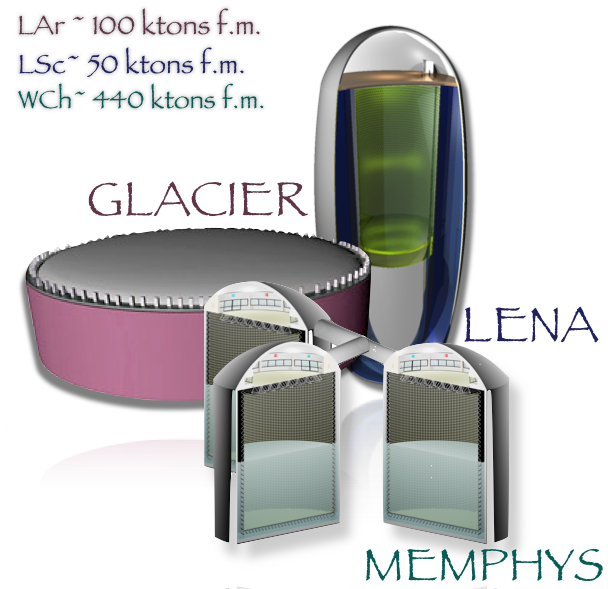 Seven sites, three detector technologies
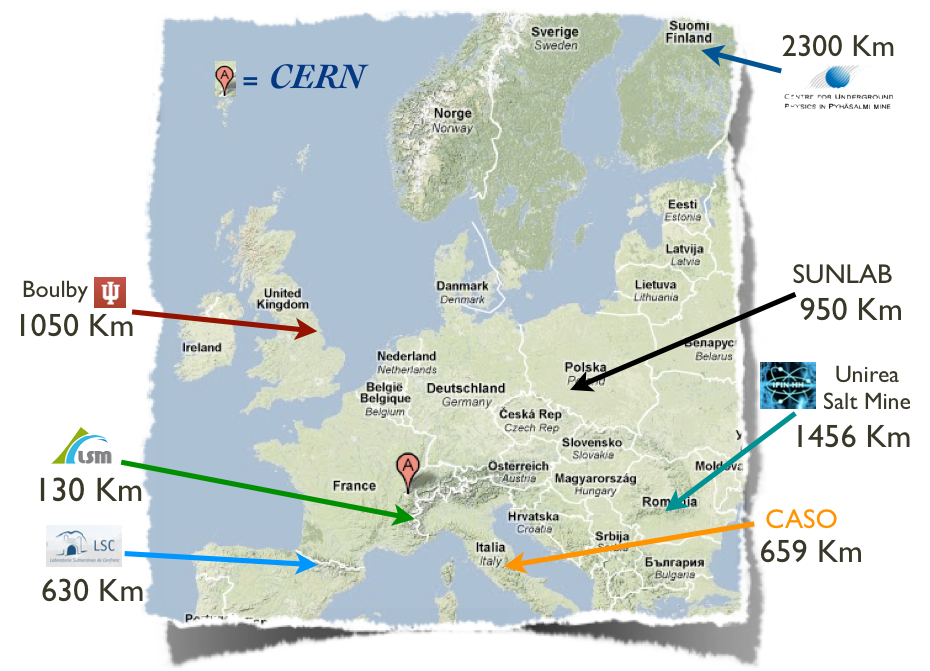 Michael Wurm	 (UHH)		                   Exploring the neutrino sky: LENA				10
LAGUNA site study
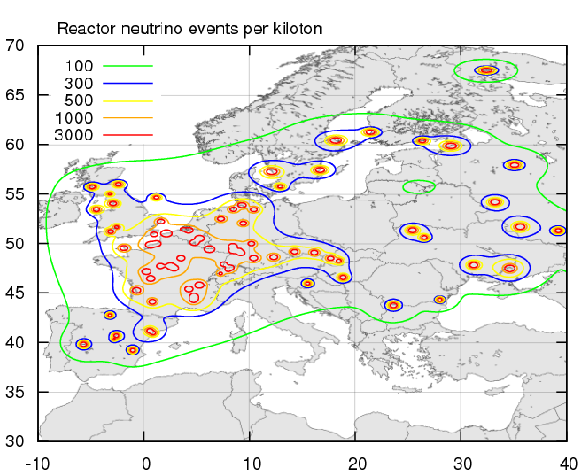 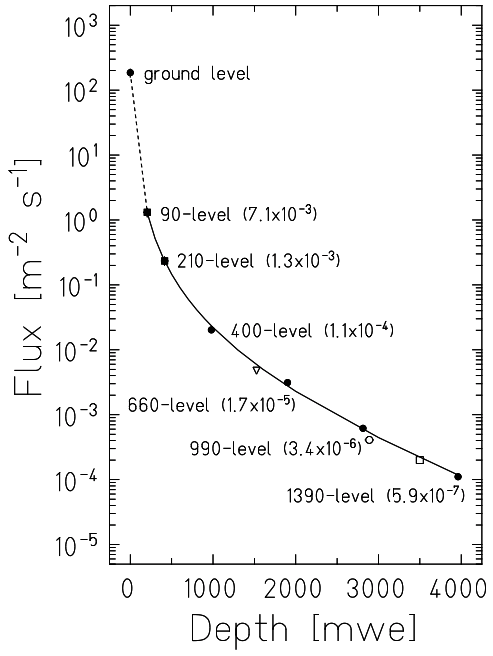 Selection criteria for LENA
 feasibility of cavern construction
 reactor ne background
 depth/cosmic ray shielding
 In Europe: Pyhäsalmi or Fréjus
_
Michael Wurm	 (UHH)		                   Exploring the neutrino sky: LENA				11
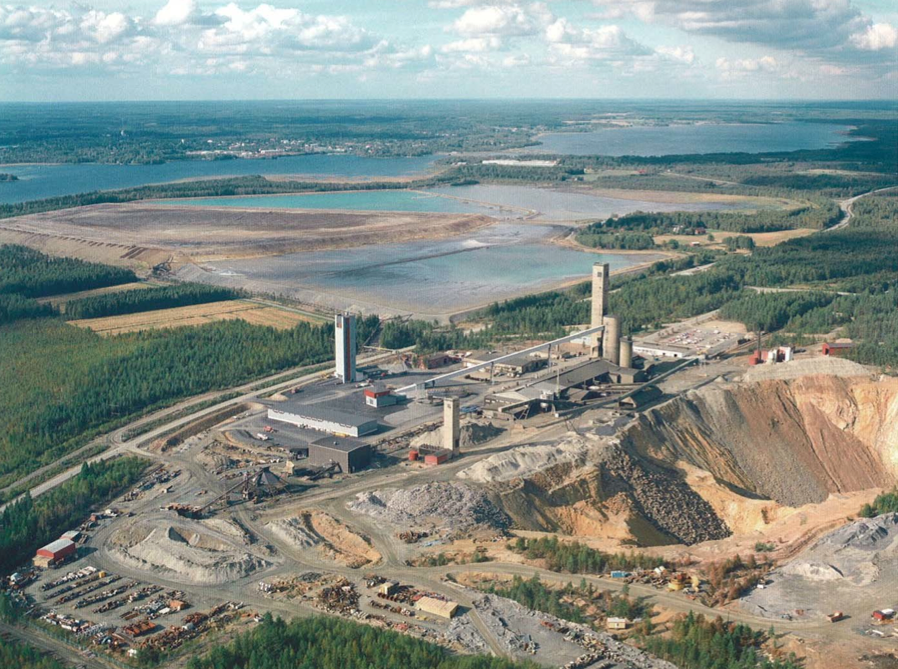 Pyhäsalmi mine
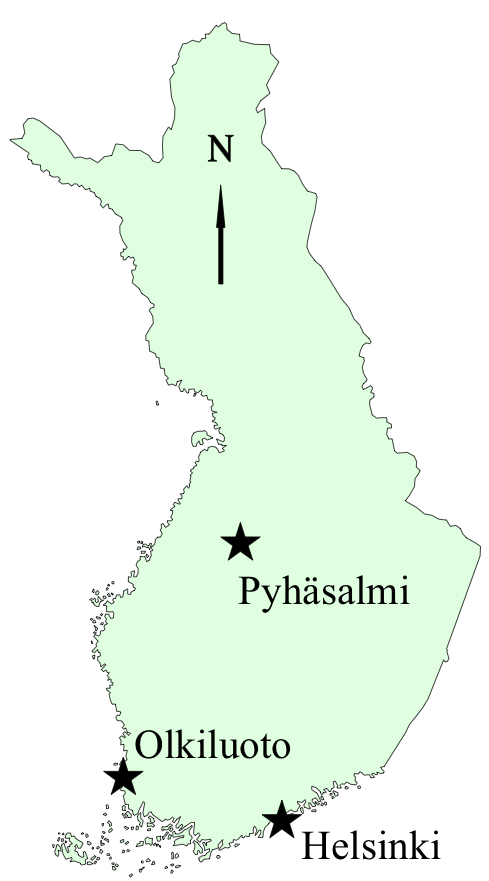 Michael Wurm	 (UHH)		                   Exploring the neutrino sky: LENA				12
Pyhäsalmi underground
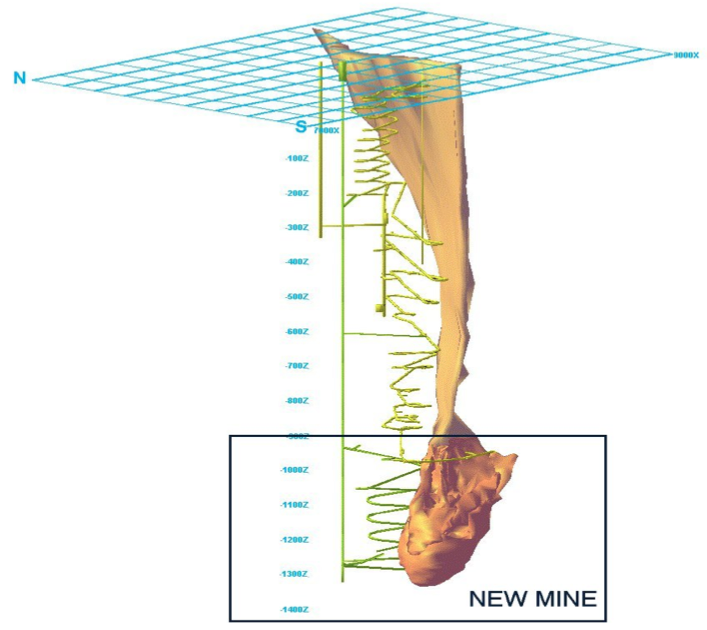 Pyhäsalmi Mine Oy
 active copper/zinc-mine   in central Finland
 deepest level: -1450m (4000mwe)    muon flux about 1/3 of LNGS
 old bedrock: 3x109 years    very hard, dry, 23°C
 access: 	elevator shaft			road decline			railway connection
sauna
Michael Wurm	 (UHH)		                   Exploring the neutrino sky: LENA				13
Detector cavern
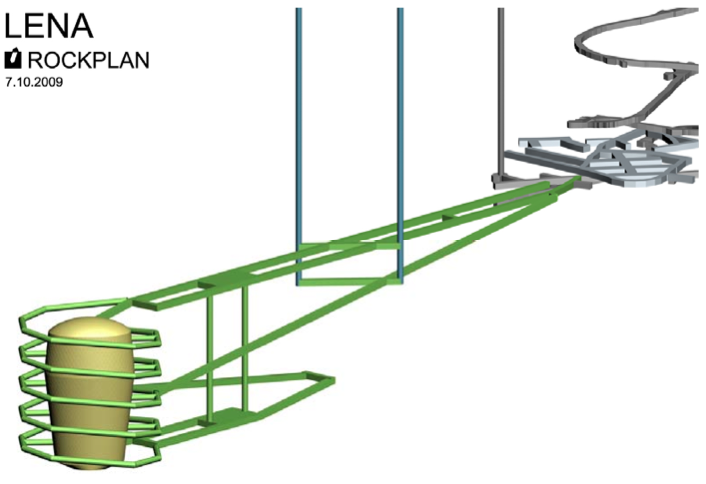 connected to the deepest   mine level by a twin tunnel
 oval shape to withstand   vertical stresses ...
... deeper than 1400m is difficult.
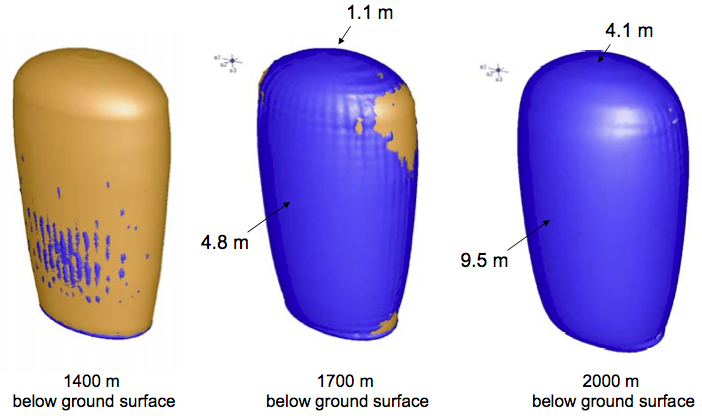 Michael Wurm	 (UHH)		                   Exploring the neutrino sky: LENA				14
Detector tank
scintillator is lighter than water vertical tank avoids bouyancy forces
outside water has larger densitythan inside scintillator
net inward pressure attank bottom
concrete tanksuperior to steel
Sandwich structurewith linersinside: stainl. steeloutside: plastic
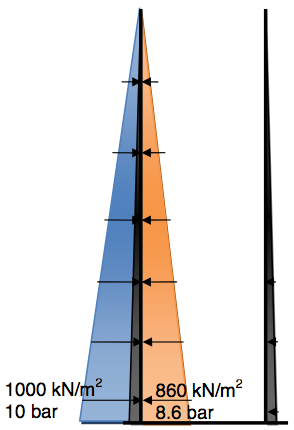 H2O
r=1
CxHy
r<0.9
Michael Wurm	 (UHH)		                   Exploring the neutrino sky: LENA				15
Major challenge: The liquid scintillator
LENA is much larger than any of the present liquid scintillator detectors!
Required properties
Transparency light transport over >15m
High light yield energy resolution
Fast fluorescence times time resolution vertex/track reconstruction
Good pulse shaping particle identification
Radiopurity low background/threshold
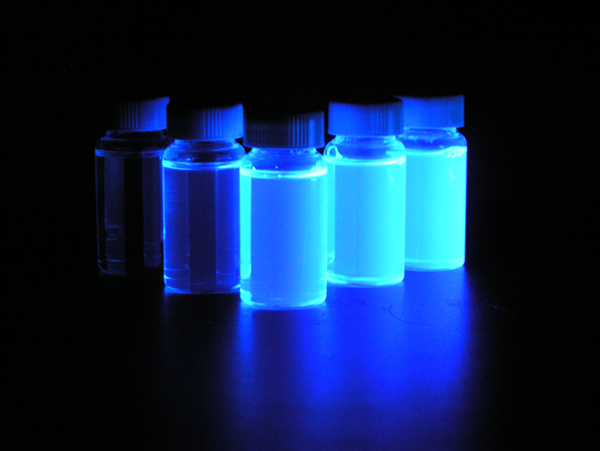 Michael Wurm	 (UHH)		                   Exploring the neutrino sky: LENA				16
LENA‘s scintillator mixture
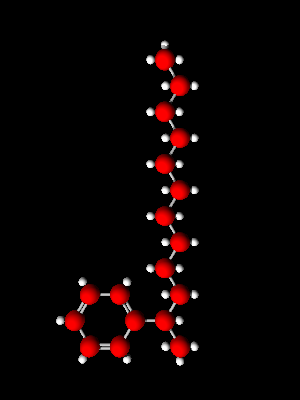 Candidate scintillator solvents				     Preferred compound
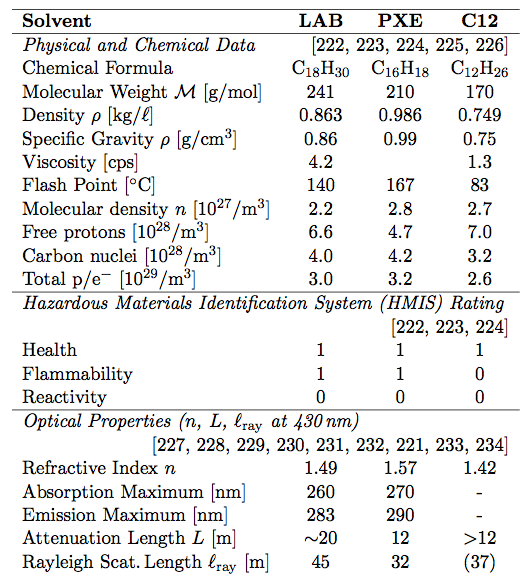 Linear alkylbenzene(LAB) as solvent
non-radiative 280nm
+
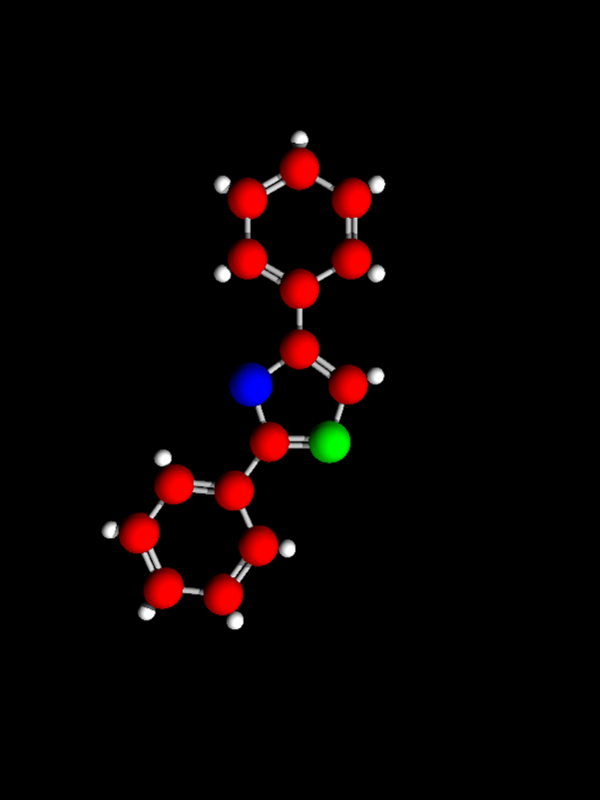 3 g/L PPO
+
non-radiative 390nm
20 mg/Lbis-MSB
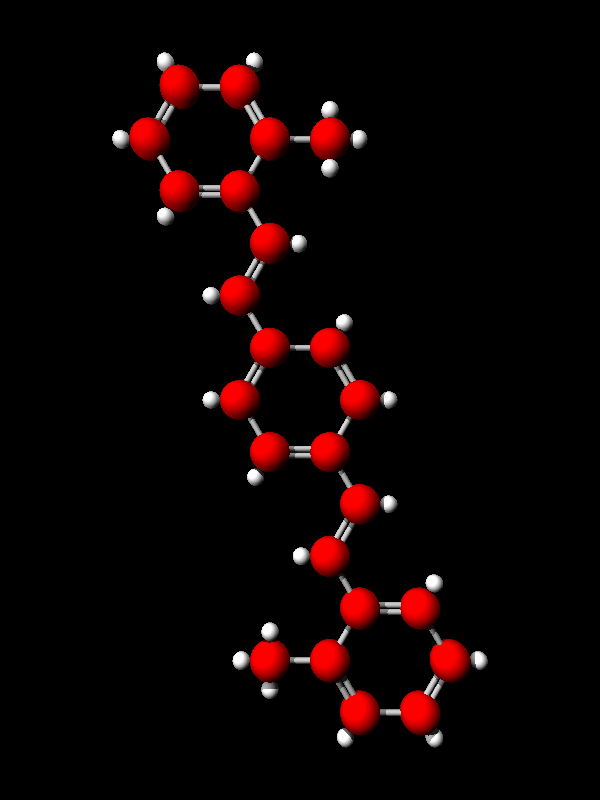 light emission 430nm, t = 5.2ns
Michael Wurm	 (UHH)		                   Exploring the neutrino sky: LENA				17
Optical modules (OMs)
Light collection efficiencyQuantum efficiency	20%Optical coverage	     x 30%Collection efficiency	  6%
Baseline design of the OMs
12‘‘ PMTs:– peak quantum efficiency	>20%– transit time spread (1s)	<1.5ns
reflective Winston cones: effective collection area x1.5
required number of PMTs: 30,000
metal+acrylic encapsulation vs.pressure at detector bottom (10bar)
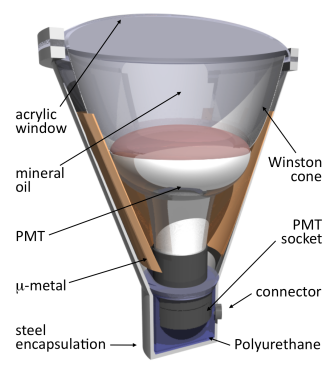 Michael Wurm	 (UHH)		                   Exploring the neutrino sky: LENA				18
Support structure for optical modules
4x4 arrays of OMs
2,000 in total
each individual array:HV generation anddigitization unitinside the tank
 reduces cabling
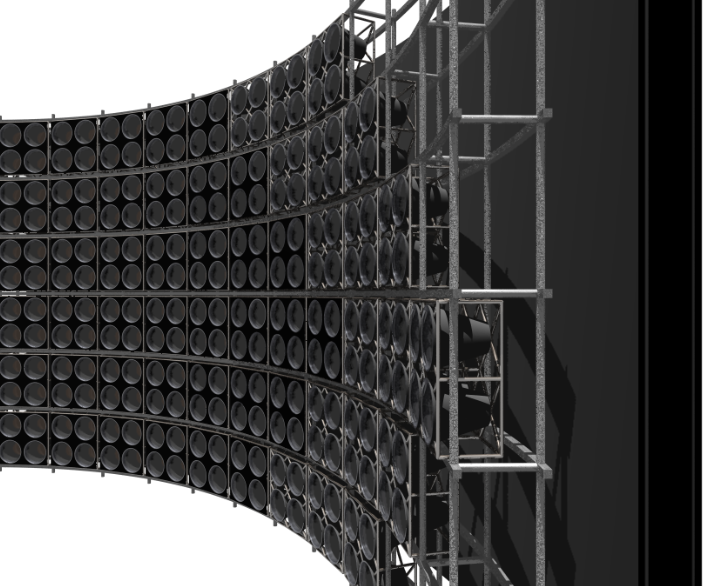 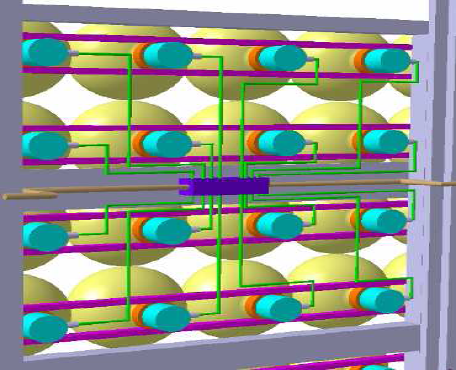 Optical shield
supresses light fromexternal g-rays
mitigates convection
Michael Wurm	 (UHH)		                   Exploring the neutrino sky: LENA				19
Neutrino interactions in liquid scintillator
CC channels feature coincidence signatures,
e.g.  ne + p  e+ + n   and   n + p  d + g [2.2MeV]   after 250ms
 used for background and channel discrimination neutrino flavors can be resolved
_
Michael Wurm	 (UHH)		                   Exploring the neutrino sky: LENA				20
Event reconstruction in LENA: Energy
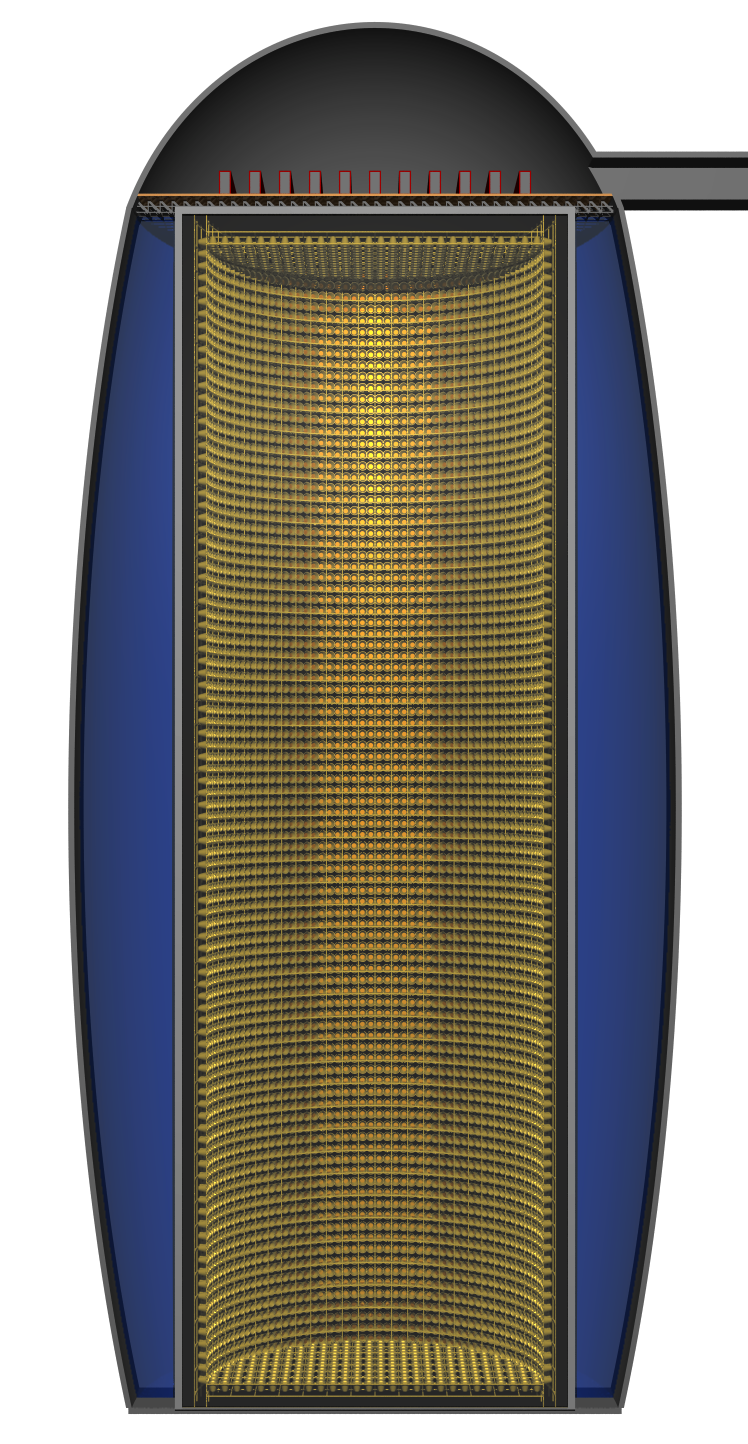 Isotropic emission of scintilllation light:	~104 photons per MeV
Absorption/scattering, 40% survive:	4x103		
~6% of photons collected by PMTs:	250 photoelectrons/MeV
Energy reconstruction by counting pe:
Michael Wurm	 (UHH)		                   Exploring the neutrino sky: LENA				21
Event reconstruction in LENA: Position
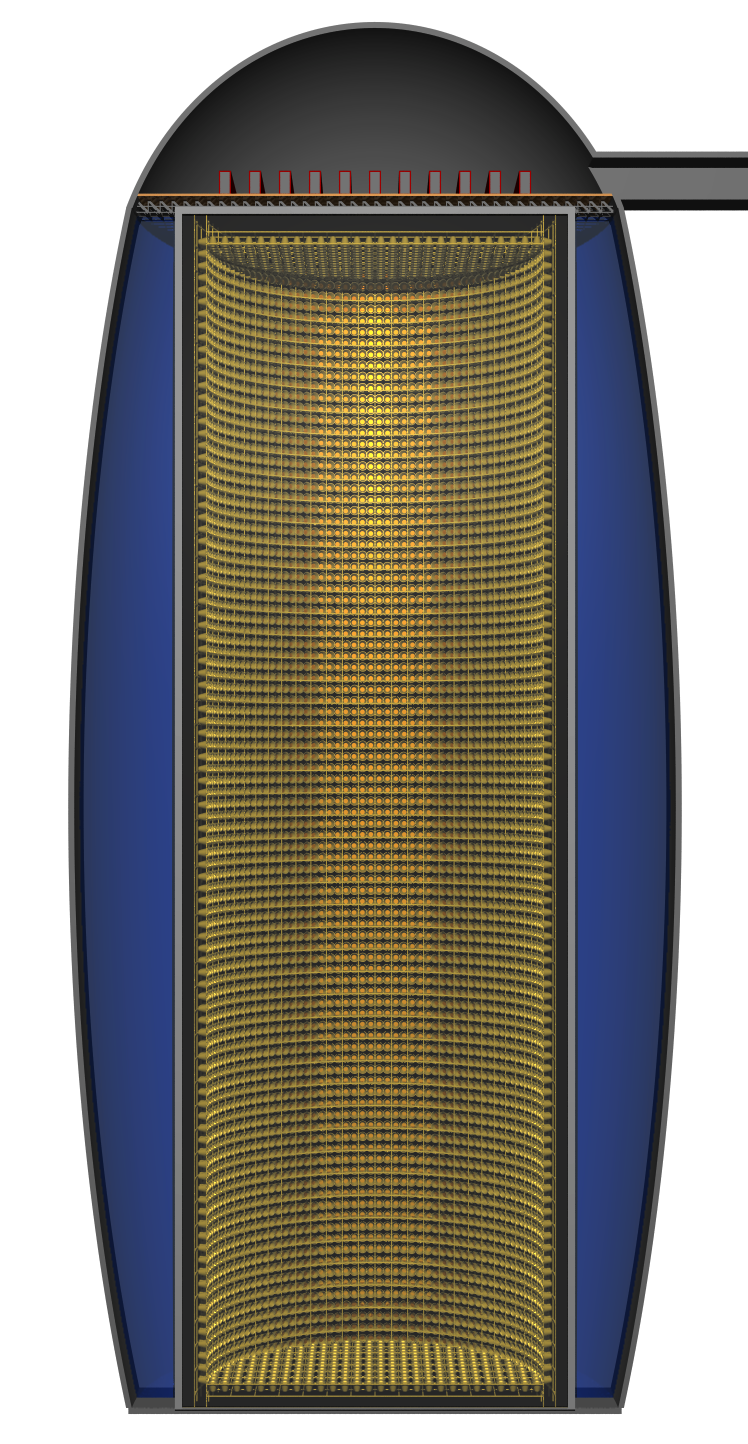 Fit to time-of-flight differences of all detected photons
Accuracy depends on number of collected photons (energy)
Position resolution in LENA: ~20 cm at 1 MeV
Isotropic light emission  no directional resolution
Michael Wurm	 (UHH)		                   Exploring the neutrino sky: LENA				22
Event reconstruction in LENA: Particle ID
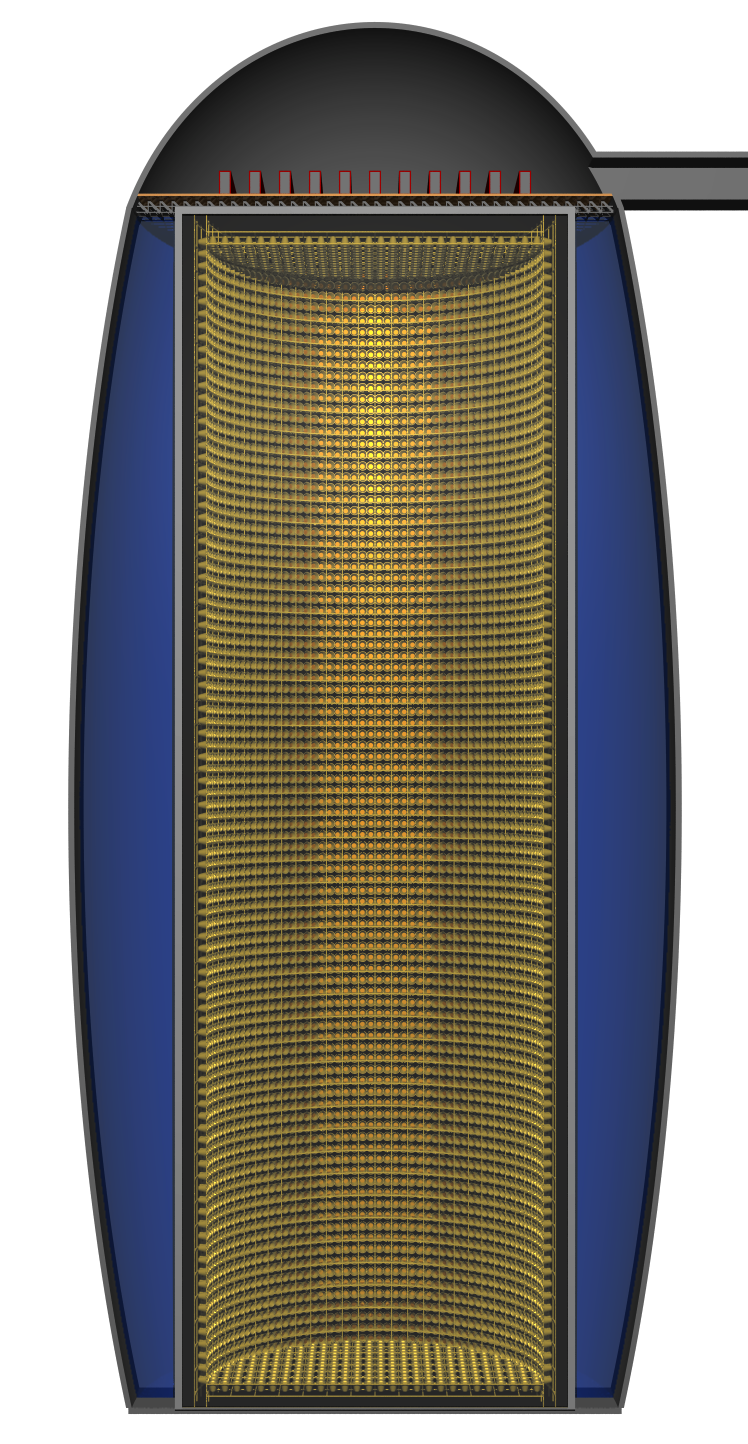 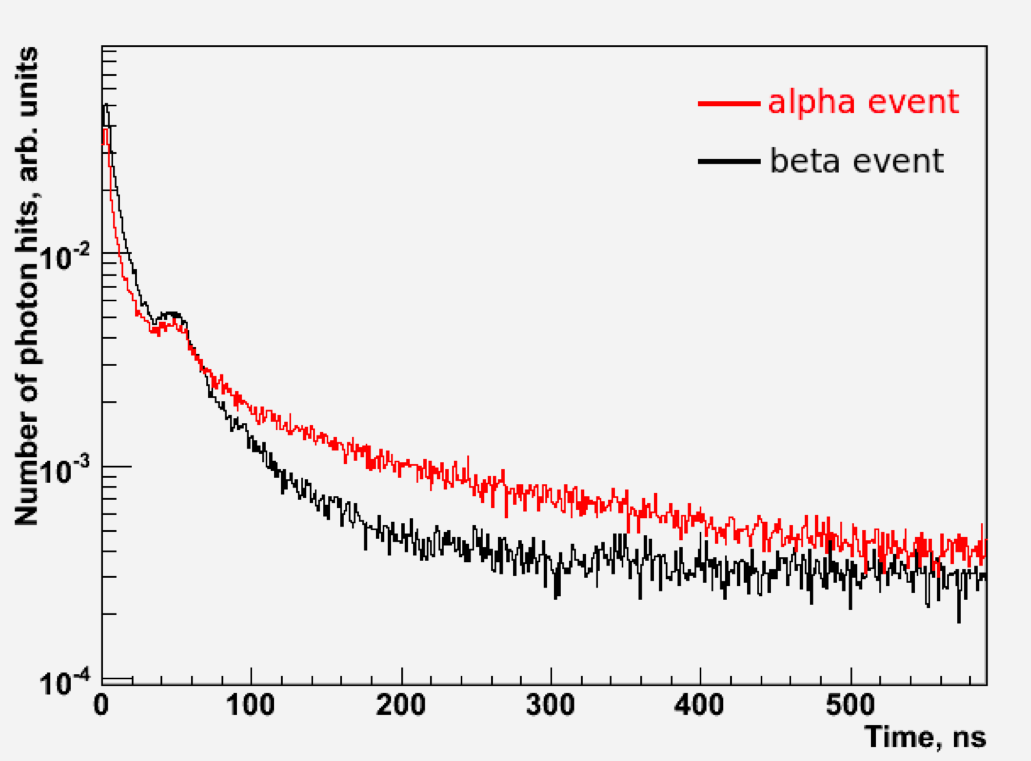 Light yield and emission profiledepend on particle type
Initial emission profile canbe reconstructed by combiningall PMT hits (tof-corrected)
Michael Wurm	 (UHH)		                   Exploring the neutrino sky: LENA				23
Observation of astrophysical sources
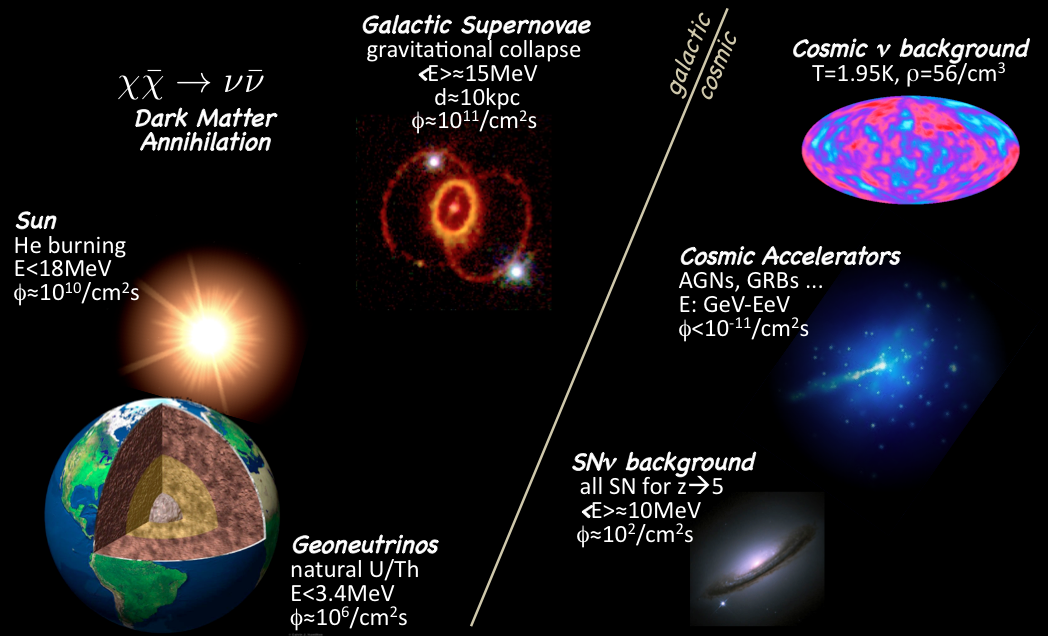 Supernova n‘s: 104 in 10 secobserve core-collape phases
propagation of shock-wave
observe dim/failed SNe
DM annihilation n‘ssensitive for mc ≈ 10-100 MeV
Solar n‘s: 104 per daycore metallicity
CNO fusion rate
helioseismic g-modes
DSNB: 5–10 per yearaverage spectral temperature
fraction of dim SNe
Geo-n‘s: 103  yr -1radiogenic heat flowU/Th ratio
Neutrino physics with natural sources
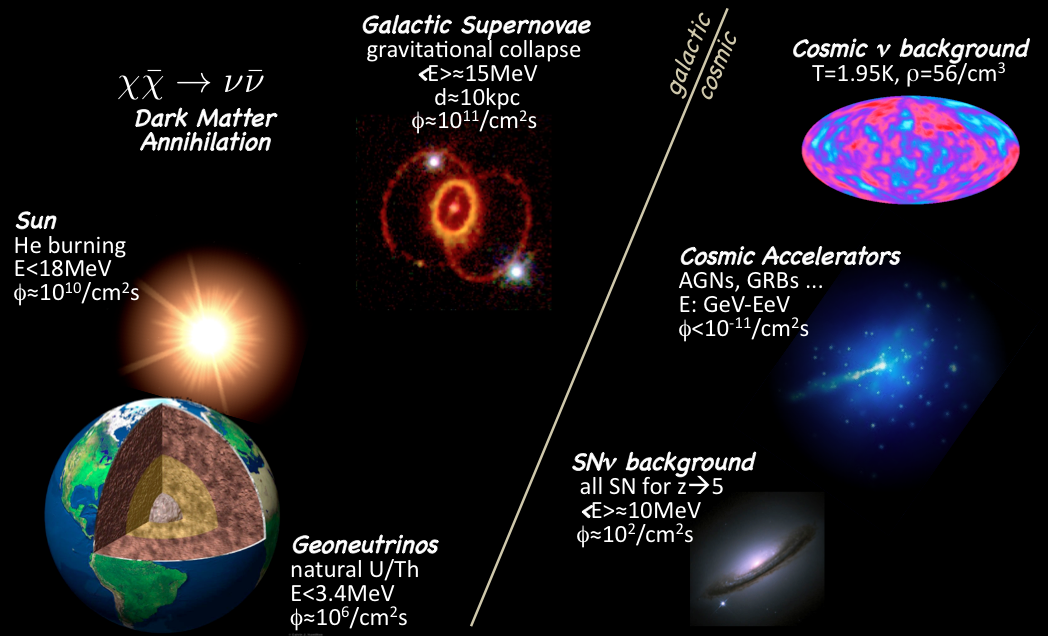 Supernova n‘s: 104 in 10 secobserve core-collape phases
propagation of shock-wave
observe dim/failed SNe
neutrino mass hierarchyneutrino mass
SN/Earth matter effectsnn conversion
DM annihilation n‘ssensitive for mc ≈ 10-100 MeV
_
Solar n‘s: 104 per daycore metallicity
CNO fusion rate
helioseismic g-modes
MSW transition region
Earth matter effects non-standard effectsnn conversion
_
DSNB: 5–10 per yearaverage spectral temperature
fraction of dim SNe
Geo-n‘s: 103  yr -1radiogenic heat flowU/Th ratio
Neutrino physics with artificial sources
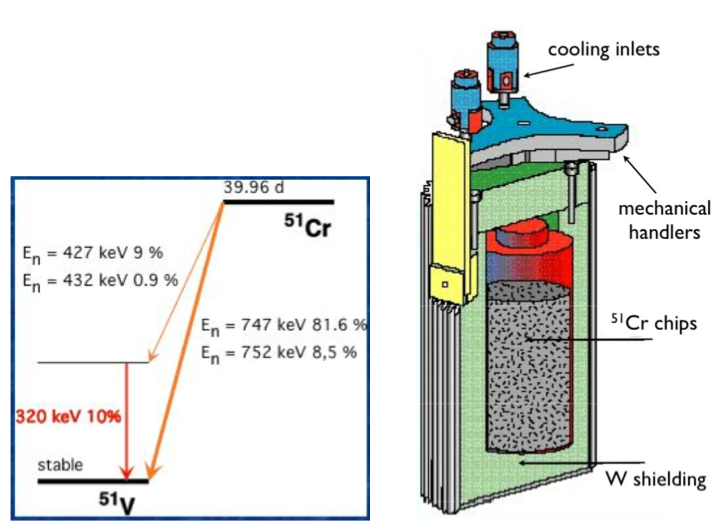 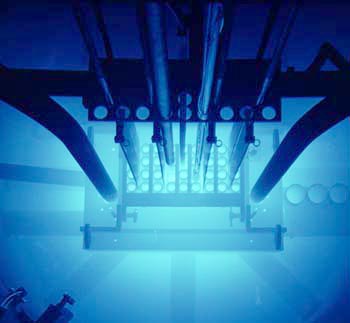 p+ decay-at-rest beam
from high-power cyclotronsne, nm, nm with E<50MeV
 sterile n‘s, CP phase
_
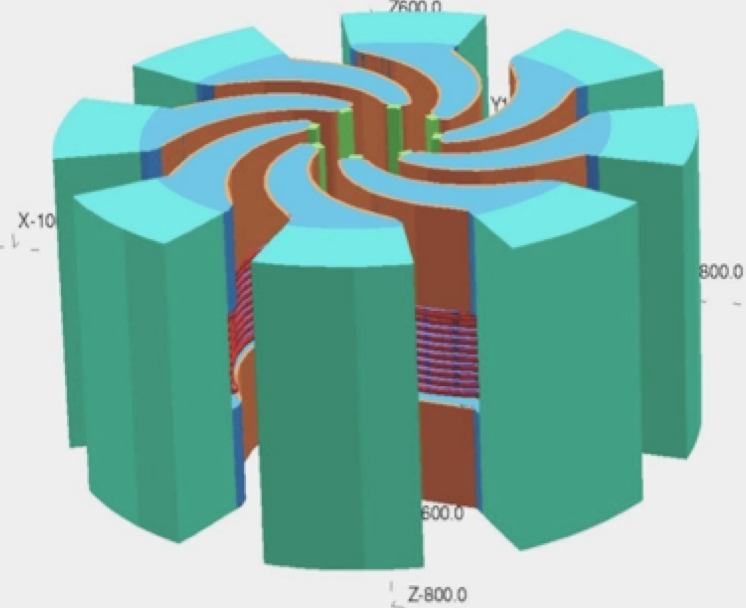 Nuclear reactors
ne, E<8MeV
 solar mixing: q12, Dm212	(mass hierarchy)
_
Radioactive Sources
ne or ne, E~1MeV
 sterile neutrinos
_
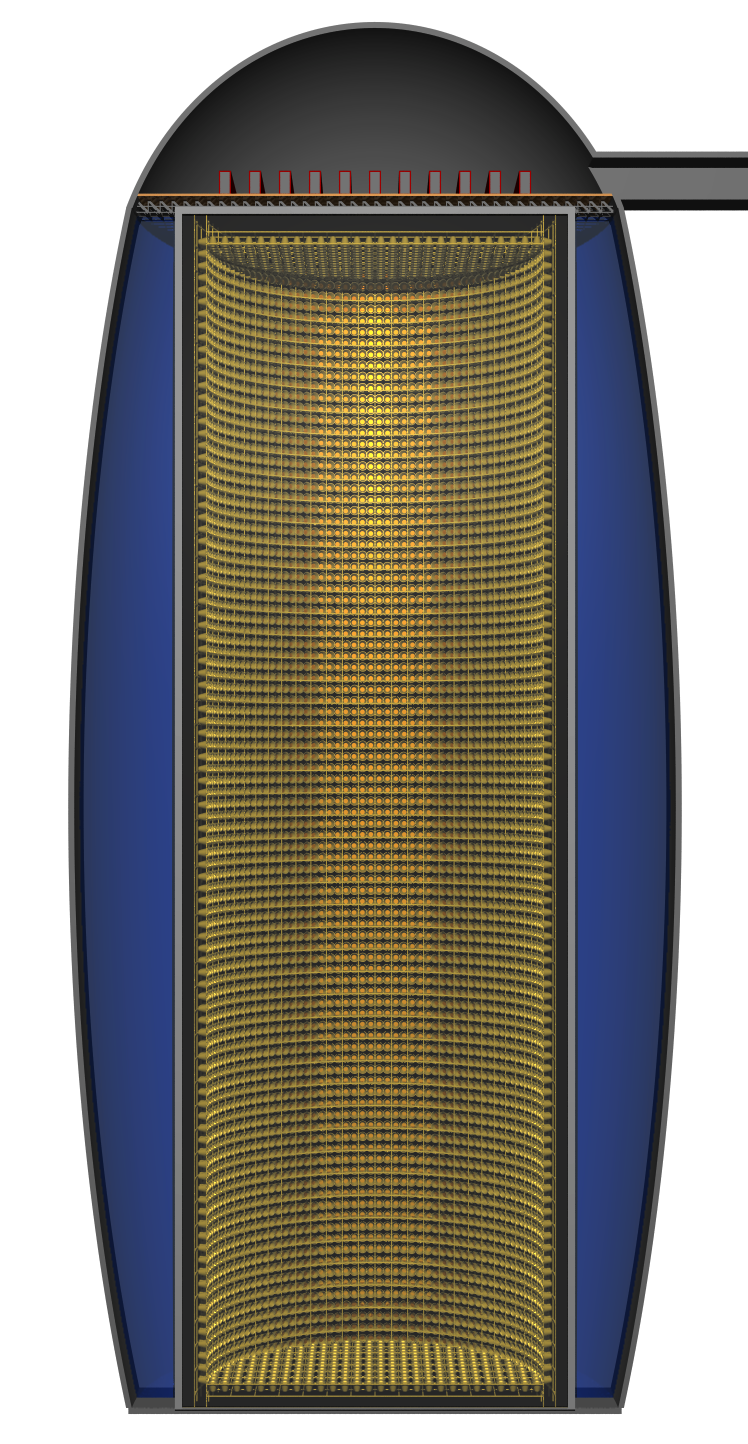 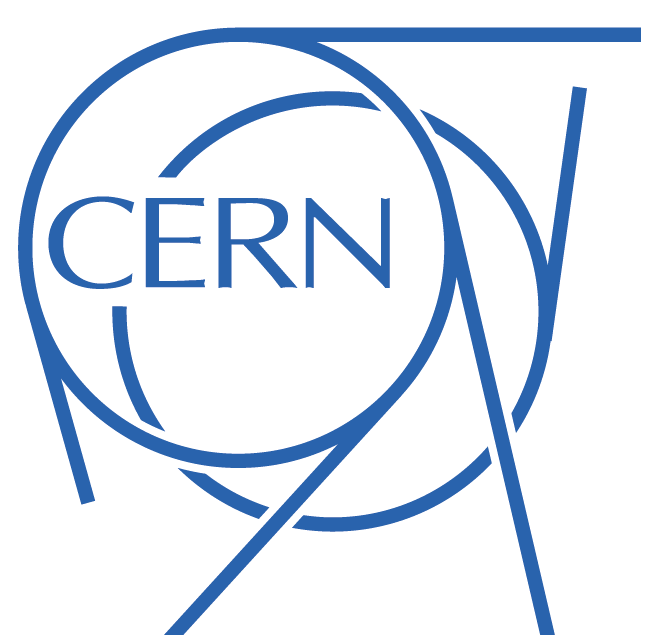 Long baseline neutrino beam
e.g. CN2PY: 2288 km, E~4 GeV
 mass hierarchy, CP phase
Long-baselineoscillationexperiments
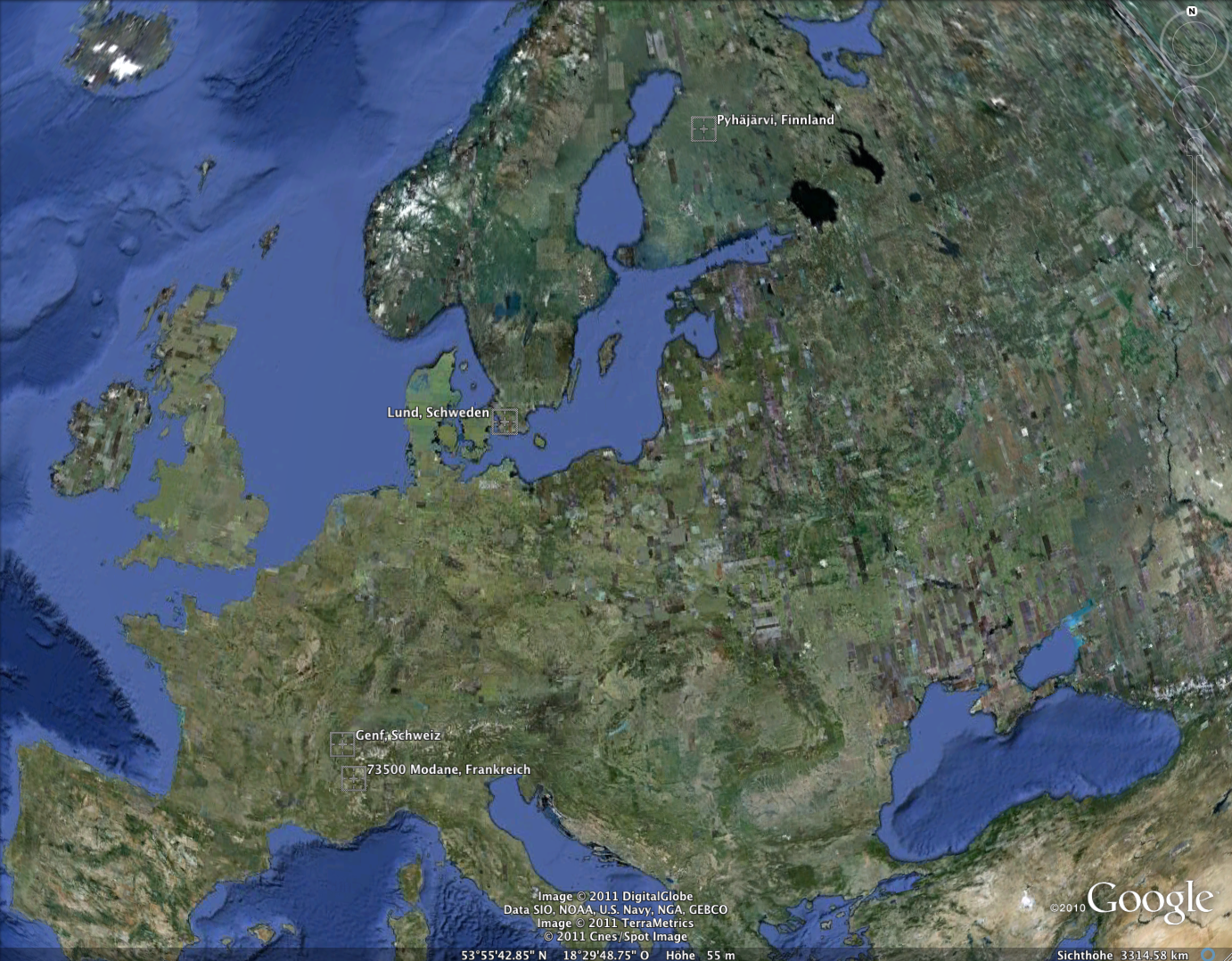 Pyhäsalmi
1120 km
Protvino
2288 km
CERN
CN2PY:	SB	500kW	  4.5 GeV
  CN2FR:	bB			  0.4 GeV  P2PY:		SB	450kW	  2.2 GeV
130 km
Fréjus
Baselines vs. sensitivities
CERN  Pyhäsalmi					CERN  Fréjus
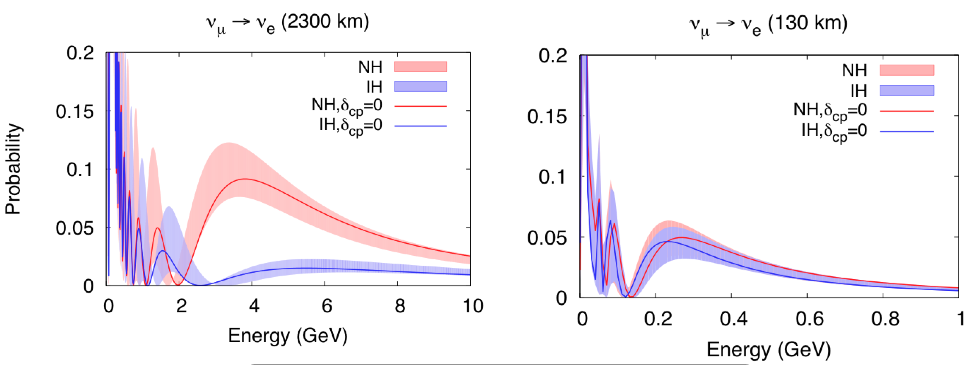 Conventional neutrino beam: nm  ne appearance
CN2PY: Large distance  Large matter effect
 Strong signature for neutrino mass hierarchy
Michael Wurm	 (UHH)		                   Exploring the neutrino sky: LENA				28
CN2PY with LENA
Initial beam spectrum
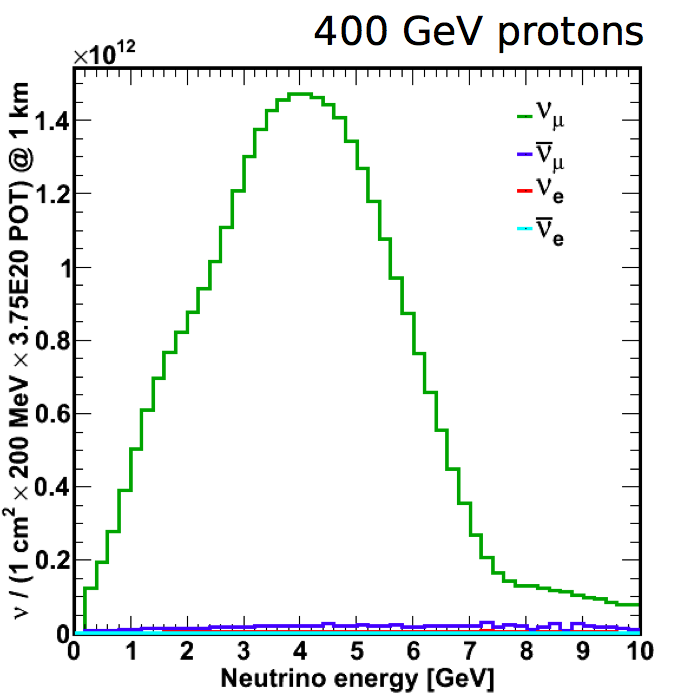 Basic beam parameters
Beam power:	700 kW
Proton energy: 	400 GeV
Protons on target:	1.25 x 1020	(per year)
Peak n energy:	4.2 GeV
Baseline:	2288 km
Michael Wurm	 (UHH)		                   Exploring the neutrino sky: LENA				29
Main requirements for the far detector
Large target mass			  		50 kt
Energy reconstruction	  	  		in water: recoiling nucleon invisble									lepton energy + scattering angle										DE/E ~ 17%  @ 360 MeV									in scintillator: 									nucleon quenched but visible									calorimetric measurement										DE/E ~ 8%
Event identification		  		in water:e.g. CC nee vs. NC np0			one vs. two Cherenkov rings									in scintillator:			     vs.					pulse shape analysis
e,m
n
p,n
Michael Wurm	 (UHH)		                   Exploring the neutrino sky: LENA				30
Effect of detector response
Signal: CC ne appearance				Background: NC scattering
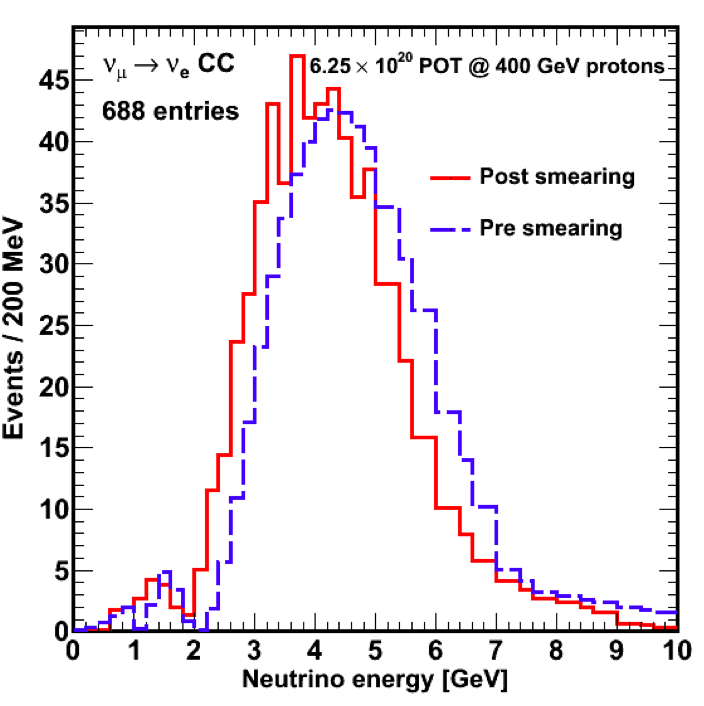 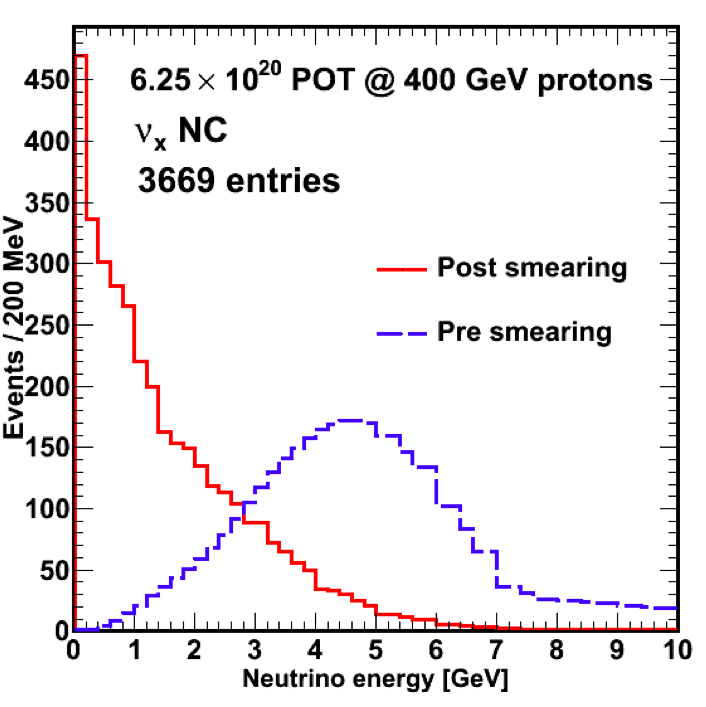  Background is shifted to lower visible energies!
 Great for MH measurement, but not necessarily for dCP.
Michael Wurm	 (UHH)		                   Exploring the neutrino sky: LENA				31
Multivariate analysis for pulse shape
MVA is based on classic pulse shape parameters (rise time, mean time ...),  but also PMT activitation patterns; no particle track information used
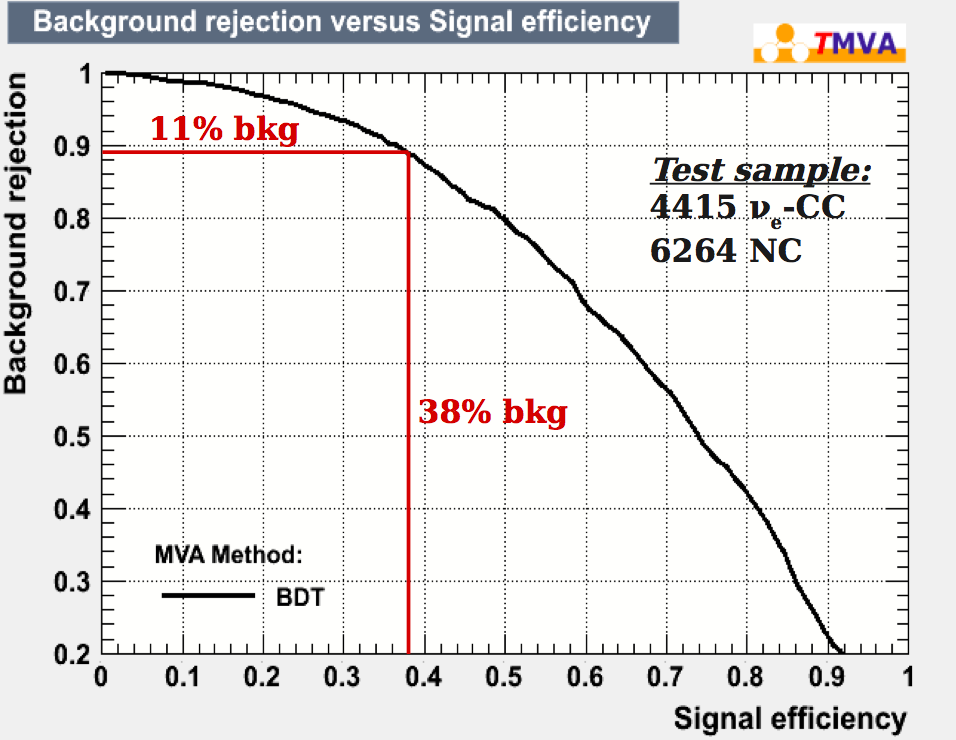 MC study for CN2PY
energy range: 3-5 GeV
includes all sub-kindsof CC-appearance andNC-background events 
 Event identificationpossible w/o vertexreconstruction!
Michael Wurm	 (UHH)		                   Exploring the neutrino sky: LENA				32
Expected sensitivity in LENA
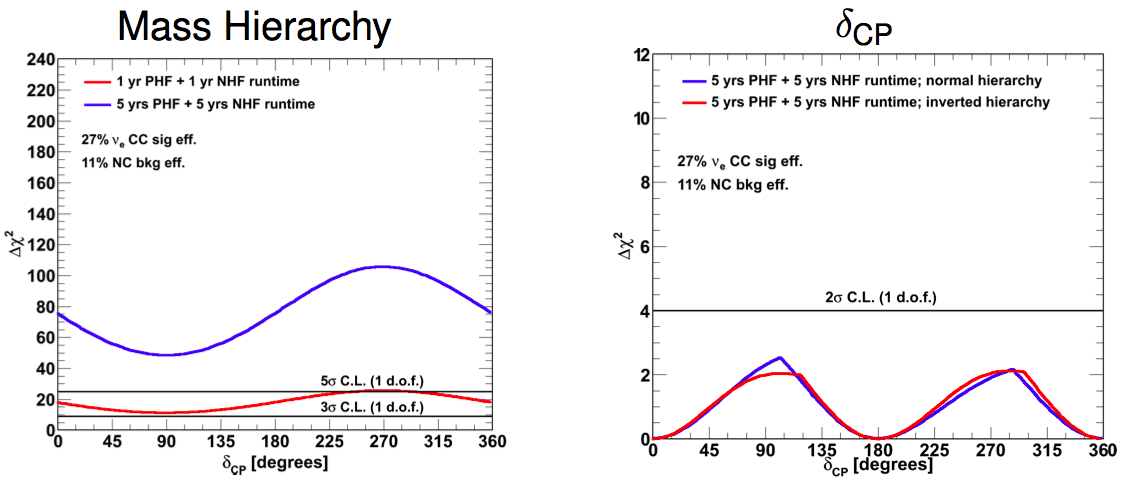 5s determination of mass hierarchy in ~5 yrs!
dCP much more demanding, needs better detector performance.
Michael Wurm	 (UHH)		                   Exploring the neutrino sky: LENA				33
GeV particles in liquid scintillator
Possibility for improval: Include information on particle tracks!
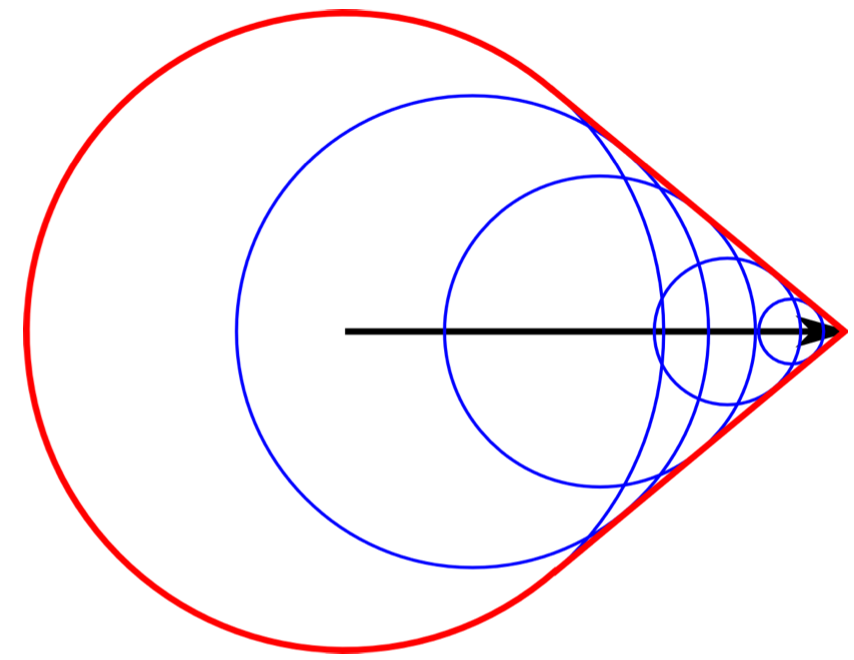 HE particles create spherical light fronts along their track that lead in superposition to a Cherenkov-like light cone.
But: about 50x more light!
Michael Wurm	 (UHH)		                   Exploring the neutrino sky: LENA				34
Vertex reconstruction in liquid scintillator
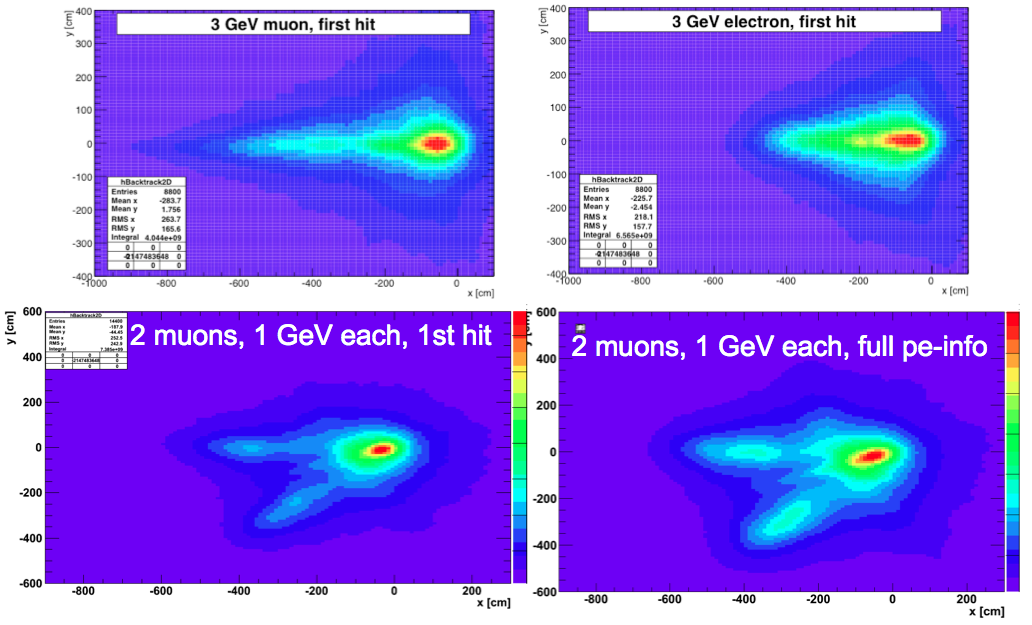 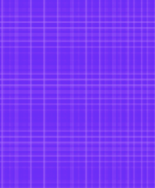 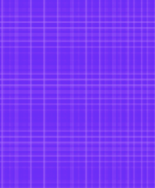 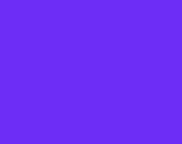 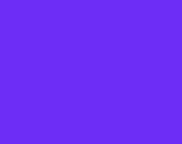 Michael Wurm	 (UHH)		                   Exploring the neutrino sky: LENA				35
Alternative: p+ decay-at-rest source for dCP
DAEALUS
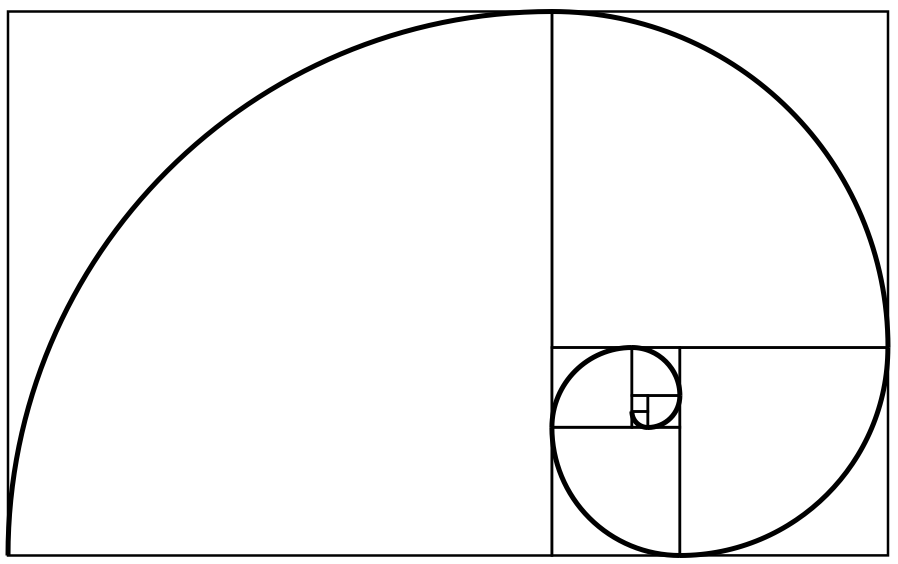 @LENA
Michael Wurm	 (UHH)		                   Exploring the neutrino sky: LENA				36
Pion Decay-at-Rest (piDAR) source
Resonant production of pions by low-energy (~1GeV),	high-power (~MW) proton beam
p+ are stopped and decay via		        (p- absorbed in target, ne<0.04%)
 Low energy (10-50 MeV) ‘neutrino beam‘ of ne, nm and nm
_
_
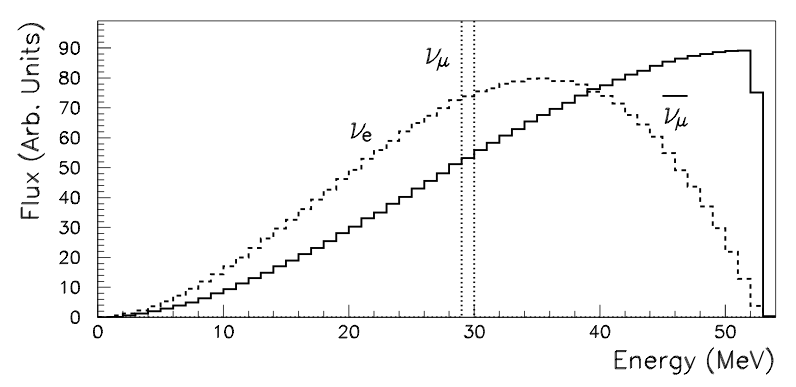 spectralshapedriven bynature
Michael Wurm	 (UHH)		                   Exploring the neutrino sky: LENA				37
Proton source: High-power cyclotrons
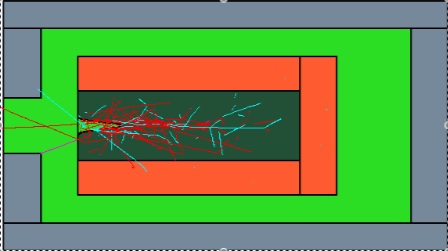 Uses Multiple “Accelerator Units” 
constructed of cyclotrons
to accelerate H2+ to 800 MeV
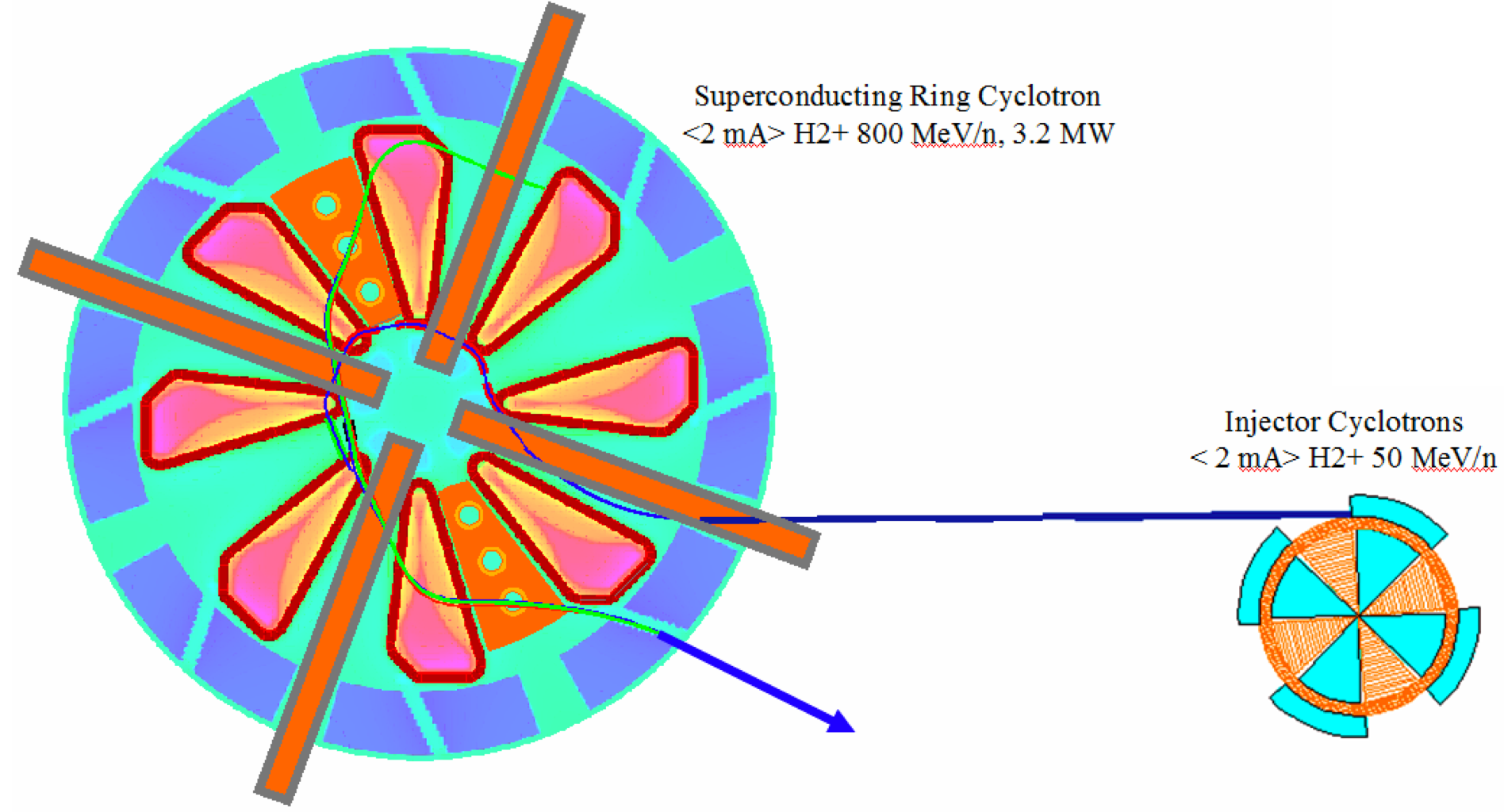 Primary 
Cyclotron
Injector Cyclotron
H2+ IonSource
Target/shielding
_
_
The result is a decay-at-rest-flux
That can be used for  nm  ne searches
Michael Wurm	 (UHH)		                   Exploring the neutrino sky: LENA				38
How to measure dCP with antineutrinos only
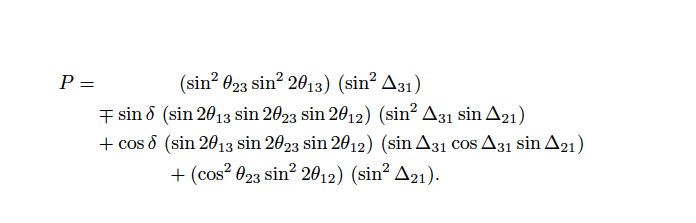 

We want to see
if d is nonzero
terms depending on
mass splittings
terms depending on
mixing angles
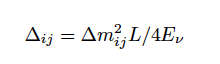 _
_
DAEdALUS approach: Use nm  ne appearance
and exploit the L/E dependence in absolute rates
SBNO, so no matter effects! oscillation probability in vacuum
Michael Wurm	 (UHH)		                   Exploring the neutrino sky: LENA				39
DEAdALUS‘ three-baseline design
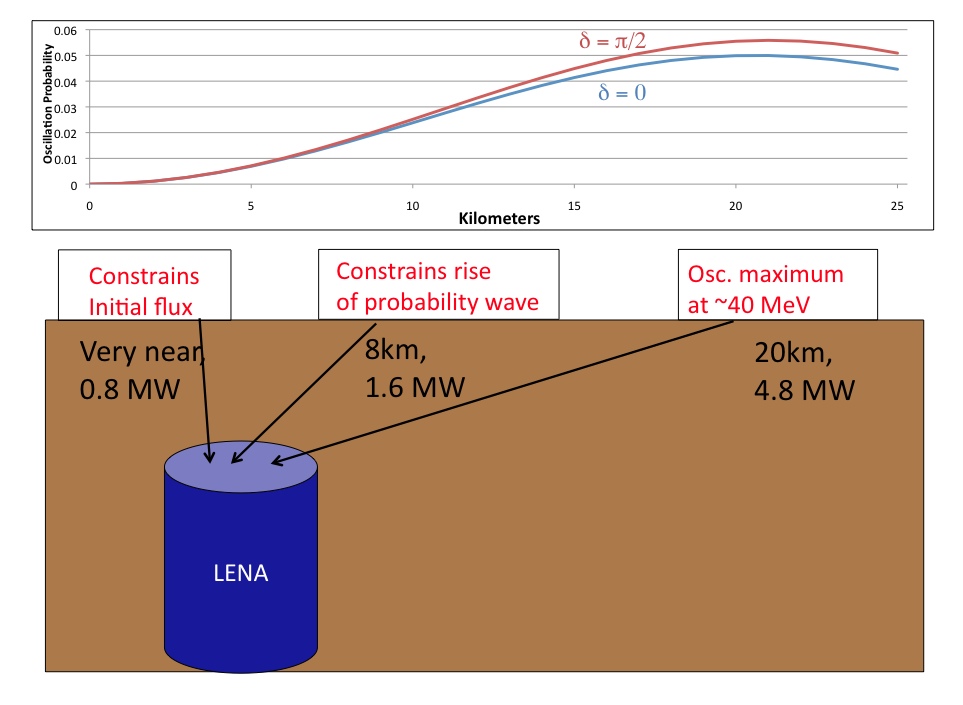 Michael Wurm	 (UHH)		                   Exploring the neutrino sky: LENA				40
LENA as detector for DAEdALUS
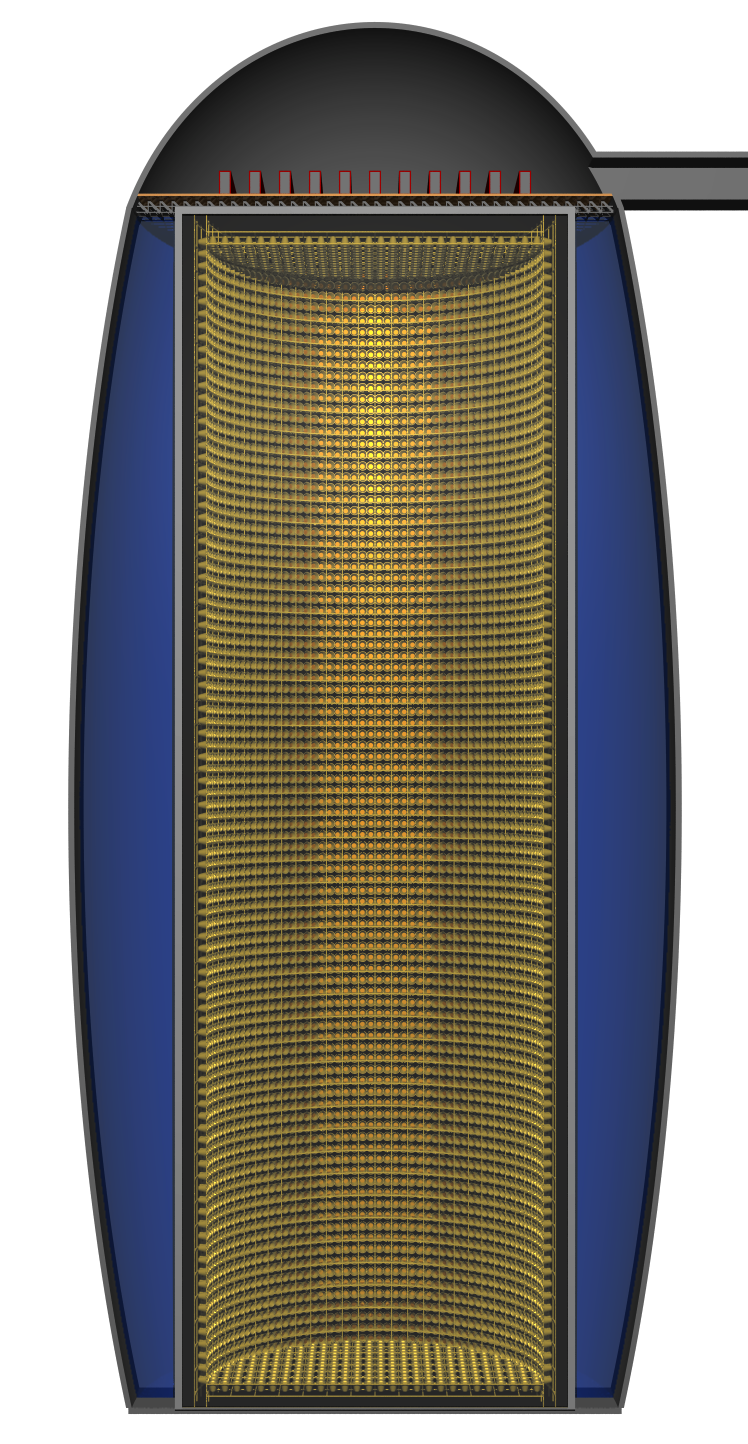 Original proposal for detector:	200 kt of Gd-doped water (LBNE)
LENA: smaller target volume (50kt),	but better detection efficiency for IBD	discrimination for ne-scat., n12C reactions
First estimate from INT conference uses
	detector mass:				42.5kt	IBD detection efficiency:		63%	low!	atmospheric n background:	no	duty cycle of cyclotrons:		75%
 about 100 IBD events per year	 for each baseline
Michael Wurm	 (UHH)		                   Exploring the neutrino sky: LENA				41
Projected sensitivity to dCP
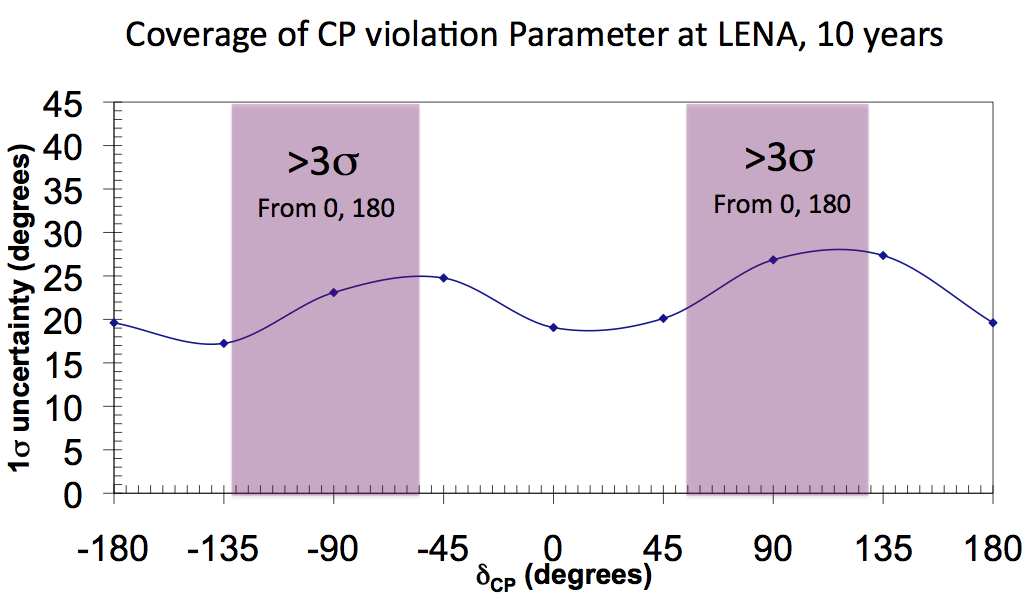  Predicted coverage for dCP at 3s: 42% after 10 years
 Sensitivity is dominated by statistical uncertainty
Michael Wurm	 (UHH)		                   Exploring the neutrino sky: LENA				42
Complementarity to LBL options
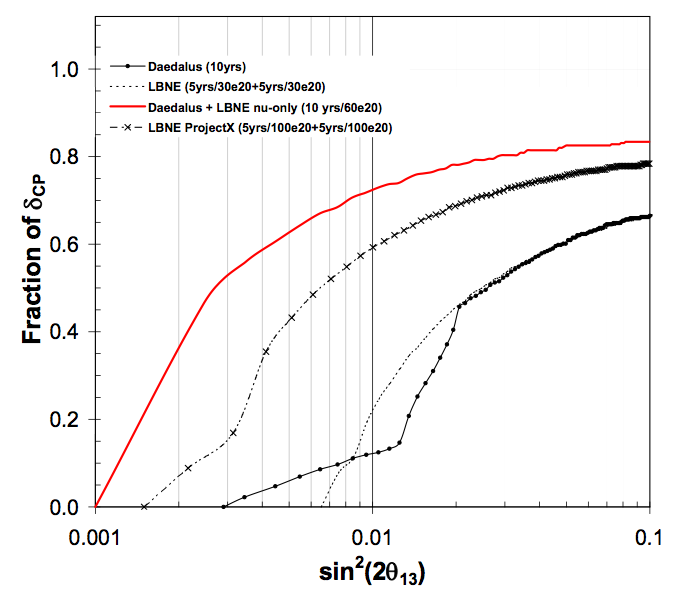 outdated!!
combined
LBNE
DAEdALUS
Added value:	 approaches have substantially different systematics
					 LBL mainly ne, piDAR only ne
_
Michael Wurm	 (UHH)		                   Exploring the neutrino sky: LENA				43
Proton decay
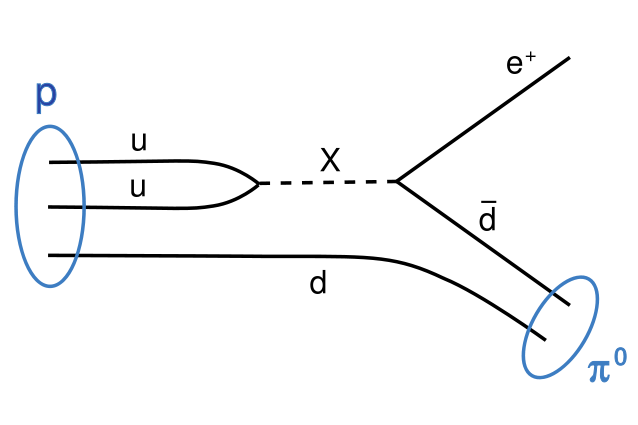 Michael Wurm, TUM						    Physics with LENA								44/24
Michael Wurm	 (UHH)		                   Exploring the neutrino sky: LENA				44
Proton decay searches in large n detectors
_
p → K+ + n
favored by SUSY, large BR in SUGRA
predicted proton lifetime:		t ≤ 1034-35 yrs
current best limit from SK:	t ≥ 2.3  1033 yrs
Low efficiency in water as thekaon is below Cherenkov threshold. Window for „small“ detectors
p  p0 + e+
favored by standard GUTs 
predicted proton lifetime:			t ~ 1031-? yrs
current best limit from SK:			t ≥ 5.4  1033 yrs
Large detection efficiency in water,and in this case, size does matter ...
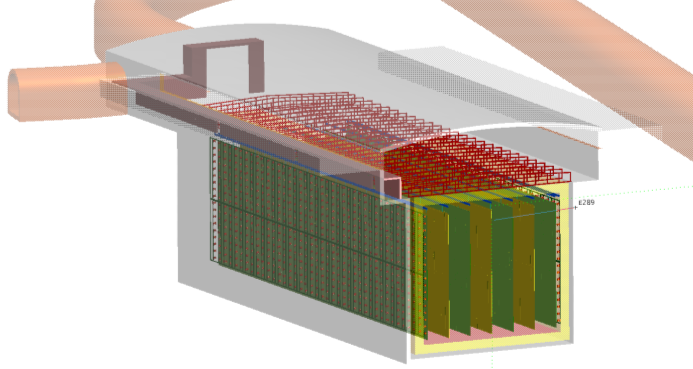 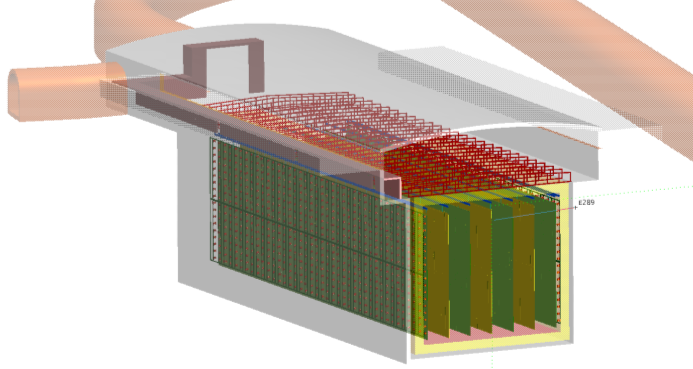 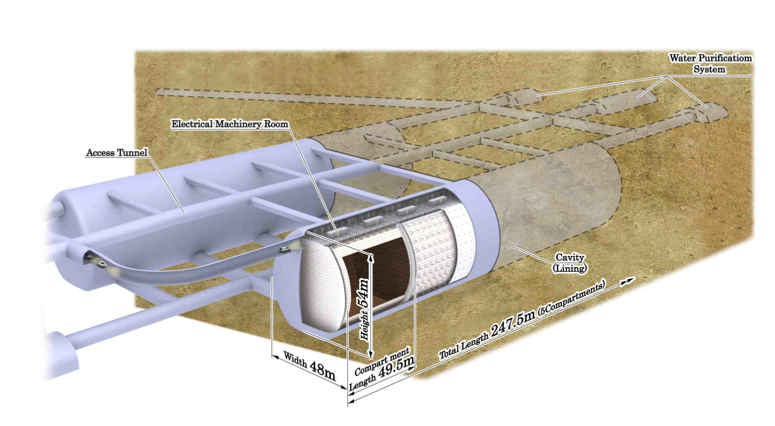 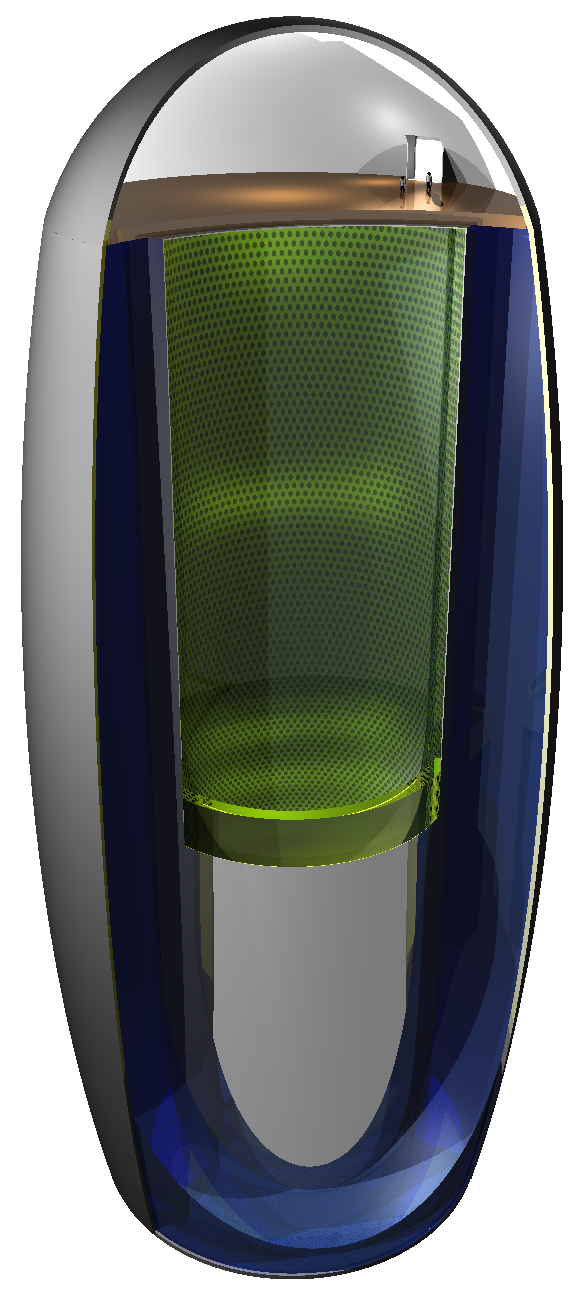 Michael Wurm, TUM						    Physics with LENA								45/24
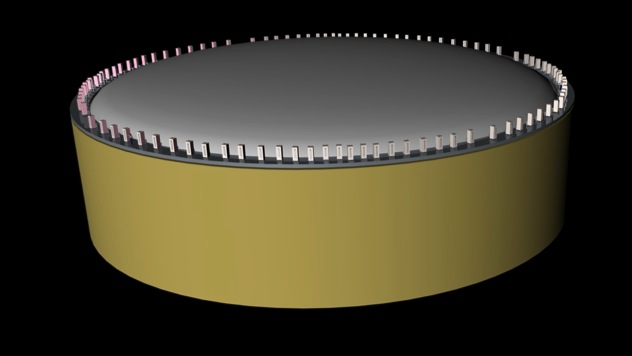 Michael Wurm	 (UHH)		                   Exploring the neutrino sky: LENA				45
_
Signature of the K+n decay
Michael Wurm	 (UHH)		                   Exploring the neutrino sky: LENA				46
_
Proton decay into K+n
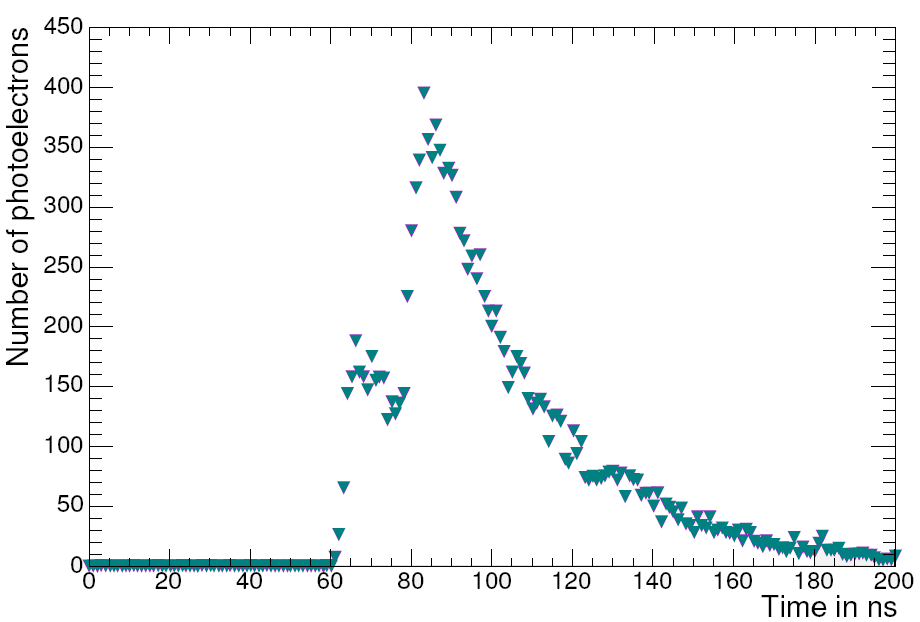 SUSY-favored decay mode
Signature	p → K+ n          			  m+nm / p0p+
 kaon visible in liquid scintillator!
 fast coincidence signature (tK = 13 ns)
 signal efficiency: ~65% (atm. n bg)
 remaining background: <0.1 ev/yr
_
m+
K+
Michael Wurm	 (UHH)		                   Exploring the neutrino sky: LENA				47
_
Proton decay into K+n
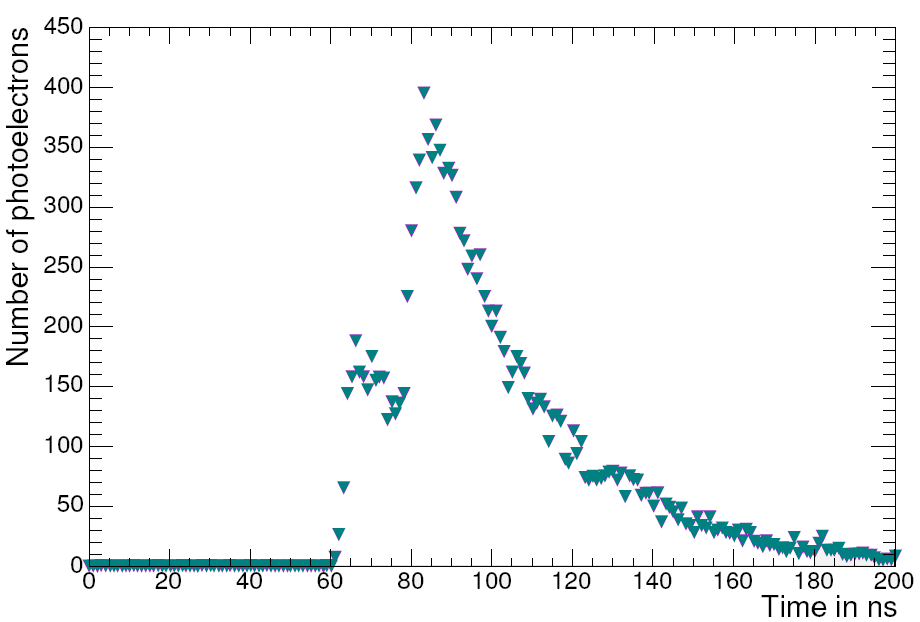 SUSY-favored decay mode
Signature	p → K+ n          			  m+nm / p0p+
 kaon visible in liquid scintillator!
 fast coincidence signature (tK = 13 ns)
 signal efficiency: ~65% (atm. n bg)
 remaining background: <0.1 ev/yr
_
m+
K+
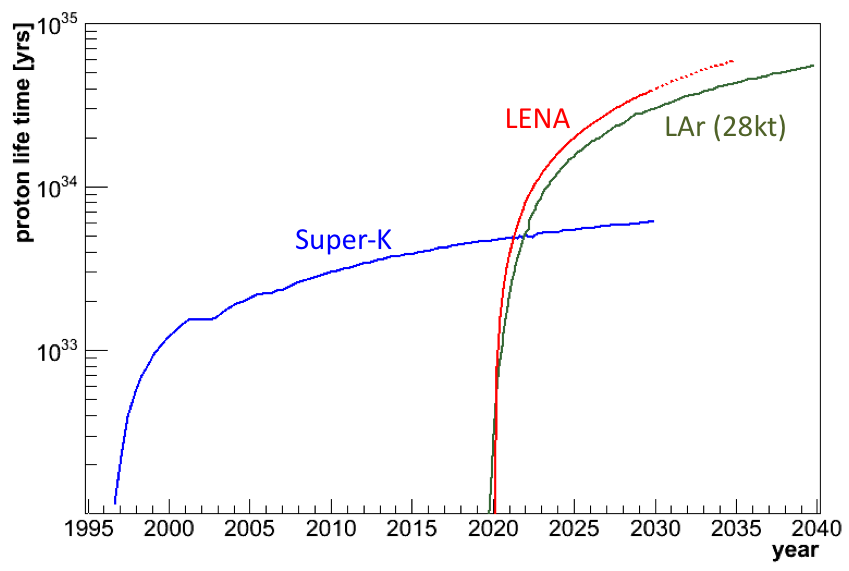 Limit for LENA if no event isobserved in 10yrs (0.5 Mt.yrs):
	tp > 4x1034 yrs (90%C.L.)
Michael Wurm	 (UHH)		                   Exploring the neutrino sky: LENA				48
Conclusions
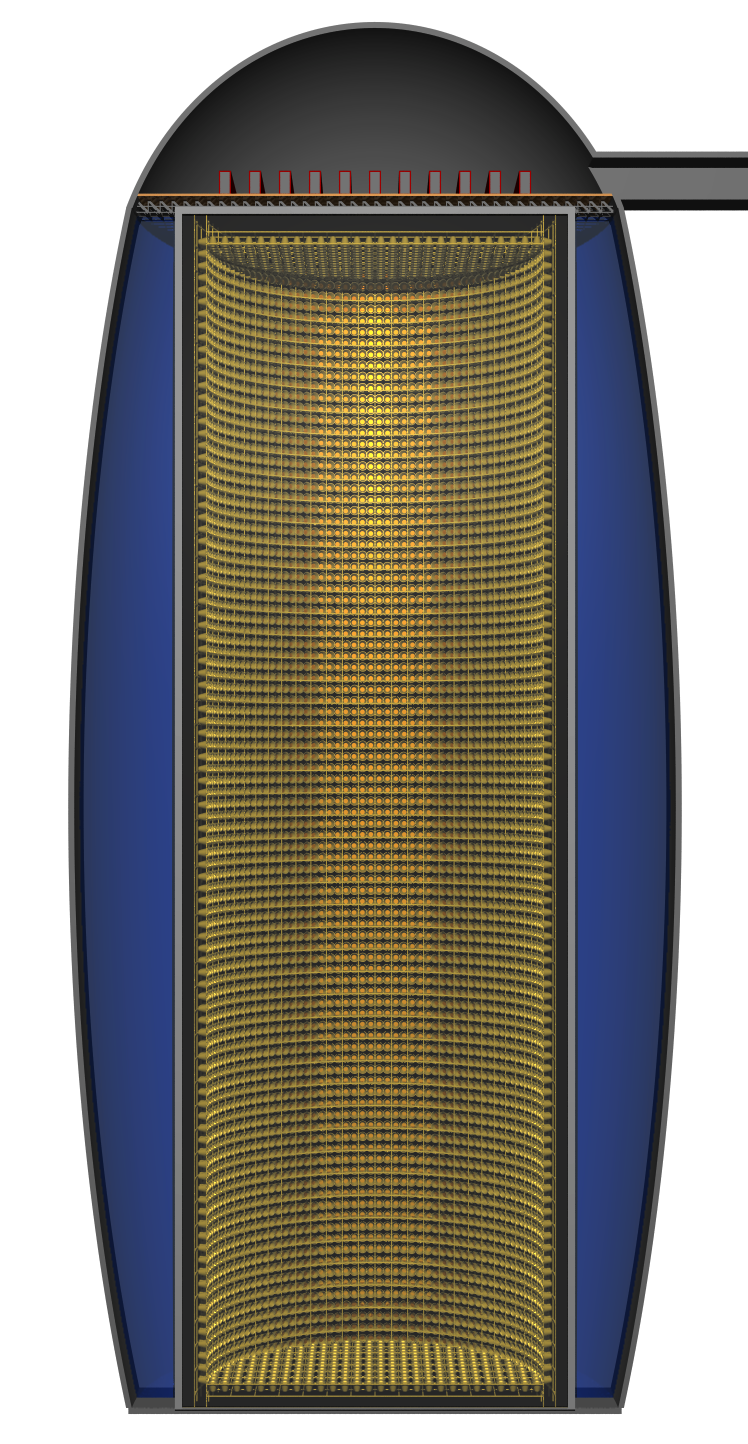 A liquid-scintillator detector on the scale of50 kt will be a multipurpose n observatory: 
 Astrophysical neutrino sources
stellar core collapse/fusion processes
Earth heat flow, elemental composition...
 Neutrino physics
mixing parameters, incl. dCP
neutrino mass hierarchy
sterile flavors
non-standard interactions...
 Particle physics
baryon number violation
light dark matter
Michael Wurm	 (UHH)		                   Exploring the neutrino sky: LENA				49
How long to wait?
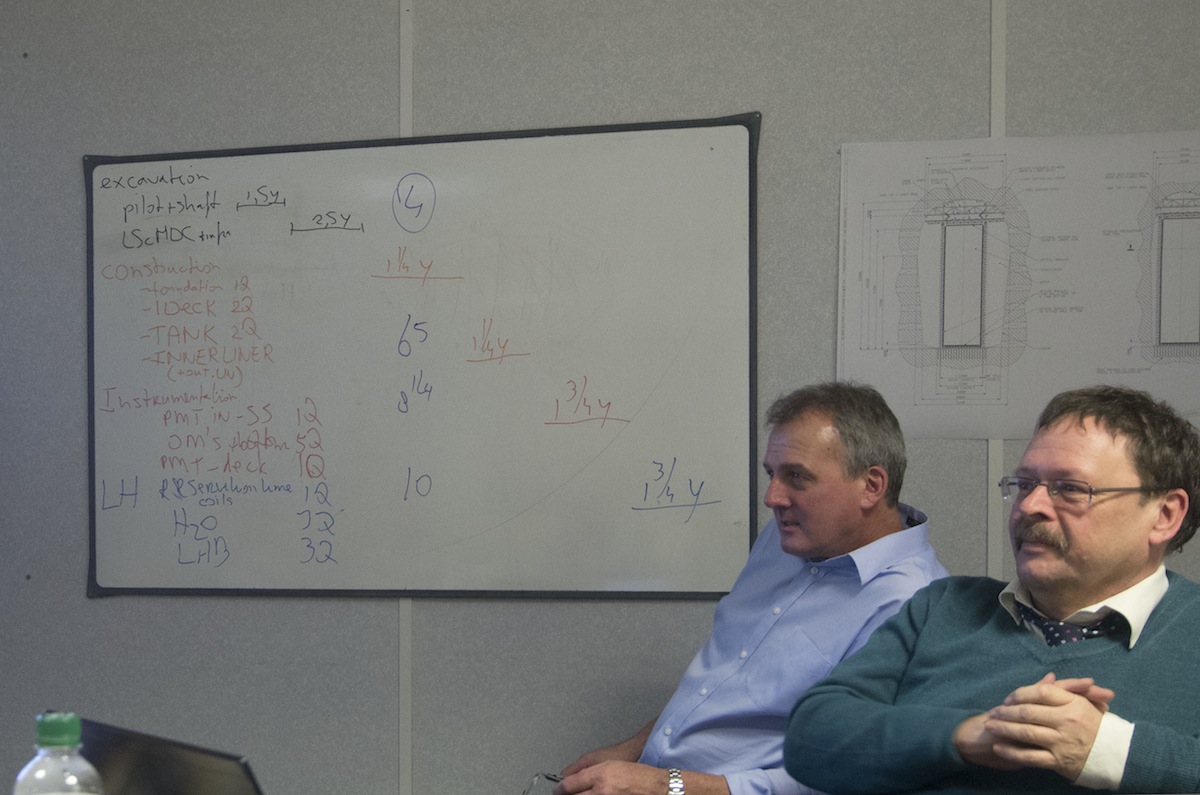 Michael Wurm	 (UHH)		                   Exploring the neutrino sky: LENA				50
Further reading
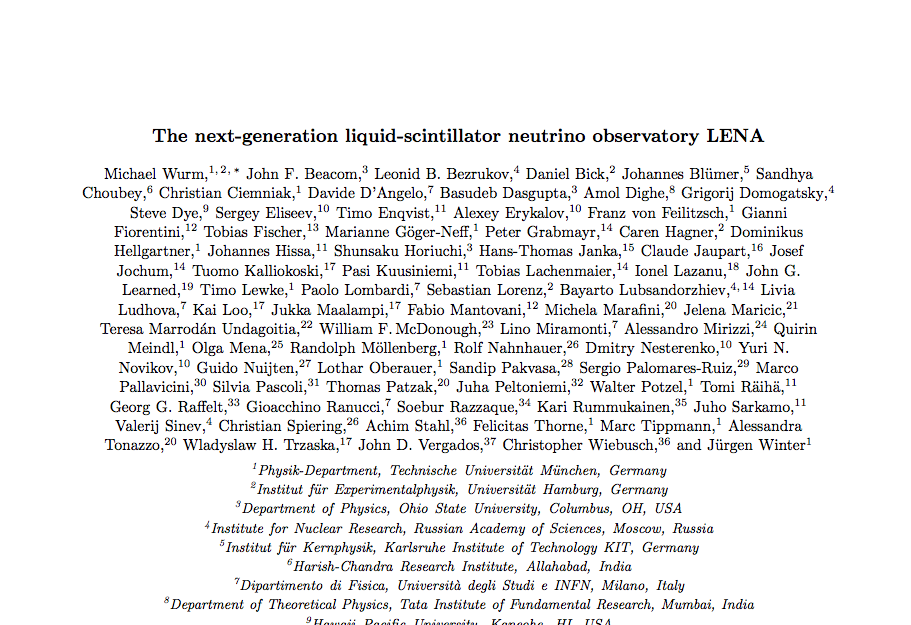 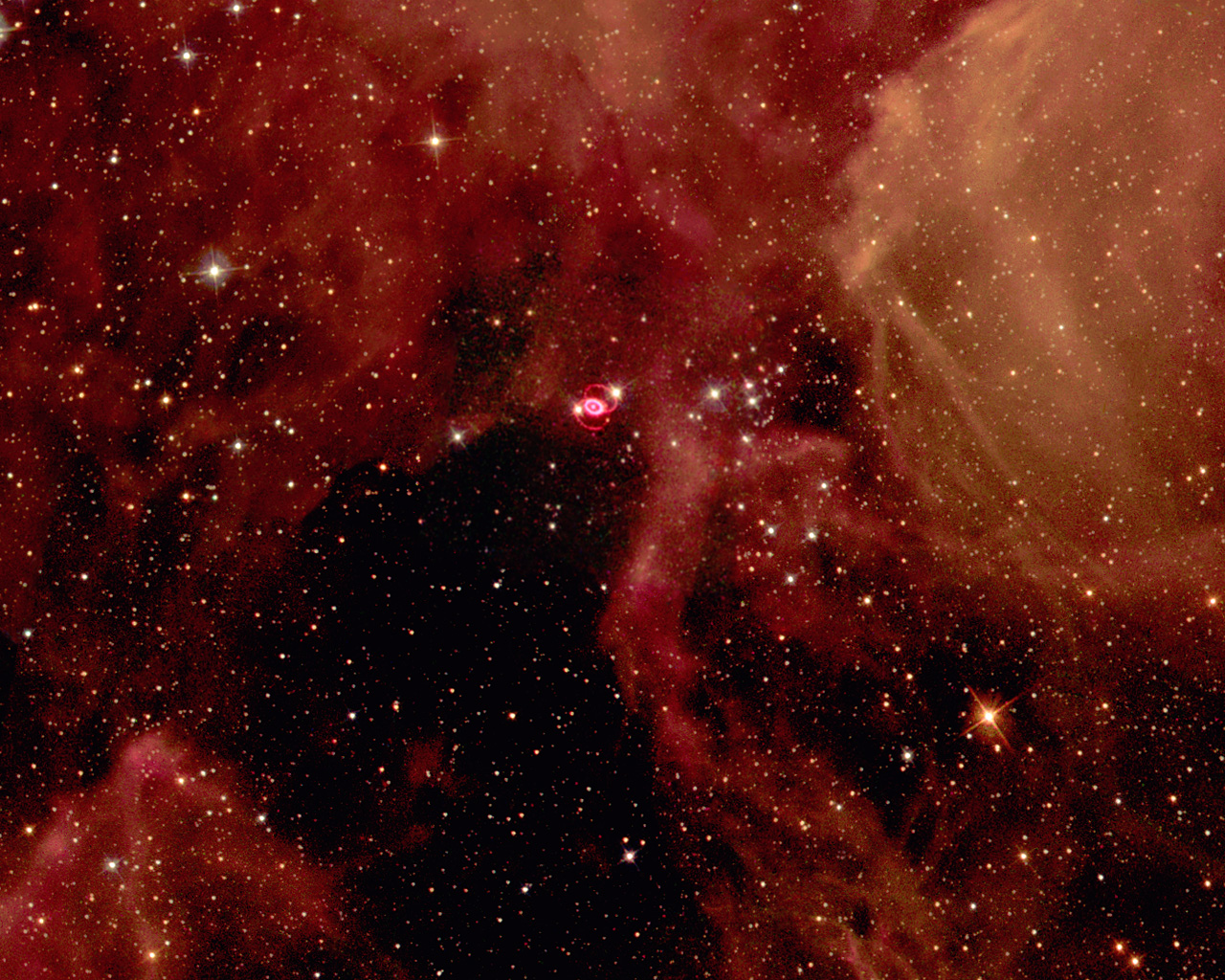 Backup Slides
_
Proton decay into K+n
_
Signature	p → K+ n          			  m+nm / p0p+
coincidence:	tK = 13 nsenergy:		250-450 MeVmodified by Fermi motion for 12CBackgroundatmospheric n‘s rejectedby rise time cut:		efficiency 0.67hadronic channels:	<1.2 per 1Mt.yr(producing kaons)	@ 4kmweCurrent SK limit:	2.3x1033 yrs
Limit for LENA if no event isobserved in 10yrs (0.5 Mt.yrs):
	tp > 4x1034 yrs (90%C.L.)
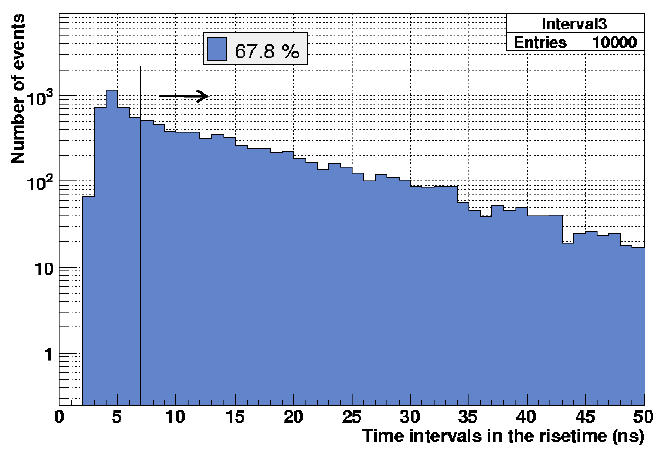 Proton decays
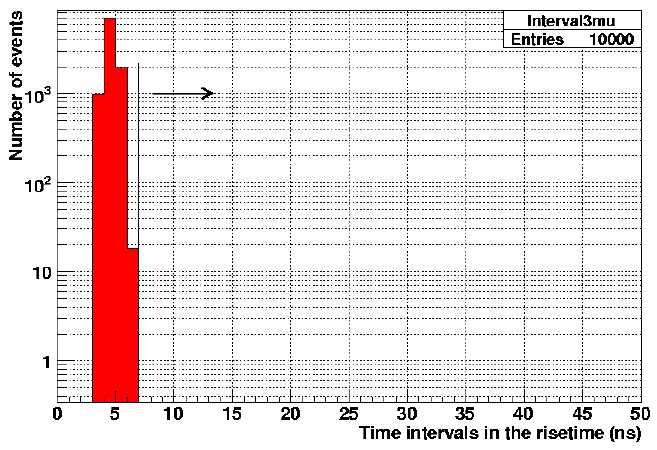 Atmosphericneutrinos
Michael Wurm, TUM						    Physics with LENA								53/24
LENA – a mulitpurpose neutrino observatory
Neutrinos at low energies
 Galactic Supernovae n‘s
 DSNB				
 Solar neutrinos			
 Dark matter annihilation
 Geoneutrinos		
 Reactor neutrinos
 Radioactive sources	
 Pion decay-at-rest beams

GeV energies
 Long-baseline neutrino beam
 Atmospheric neutrinos
 Proton decay
 Astrophysical neutrino sources
stellar core collapse/fusion processes
Earth heat flow, elemental composition
 Neutrino physics
mixing parameters
neutrino mass hierarchy
sterile flavors
neutrino-antineutrino conversion
non-standard interactions
 Particle physics
baryon number violation
light dark matter
Michael Wurm	 (UHH)		   	LENA – NOW 2012				    54
Extraction of oscillation signature
Using the near accelerator
measure absolute flux normalization with n-e events to ~1%,
Also, measure the neC event rate.
At far and mid accelerator,
Compare predicted to measured neC event rates
to get the relative flux normalizations between 3 accelerators
In all three accelerators,
given the known flux, fit for the nm  ne signal
 with free parameters: q13 and d
_
_
LENA physics programme
Neutrinos at low energies
 Galactic Supernovae n‘s	104/SN
 DSNB						10/yr
 Solar neutrinos				104/d
 Dark matter annihilation
 Geoneutrinos				103/yr
 Reactor neutrinos			103-4/yr
 Radioactive sources		104/MCi
 Pion decay-at-rest beams

GeV energies
 Long-baseline neutrino beam
 Atmospheric neutrinos
 Proton decay
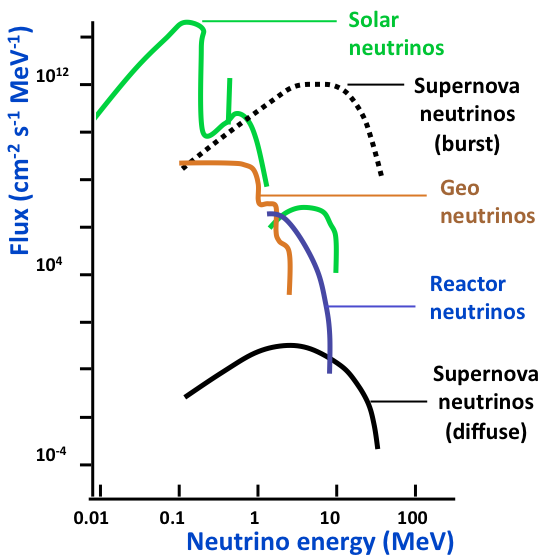 Michael Wurm	 (UHH)		   	LENA – NOW 2012				    56
Pulsing of the beam source
400s
400s
400s
400s
400s
400s
Beam Off
Beam Off
1.5 kmAccelerator
100s
100s
100s
8 kmAccelerators
100s
100s
100s
20 kmAccelerators
100s
100s
100s
Constrains
Initial flux
Oscillationmaximum
Constrains rise
of probability
You need to know which
One is providing the beam.
So they have to turn on/off.

The duty factor is flexible,
But beam-off time is needed.
Neutrino oscillometry
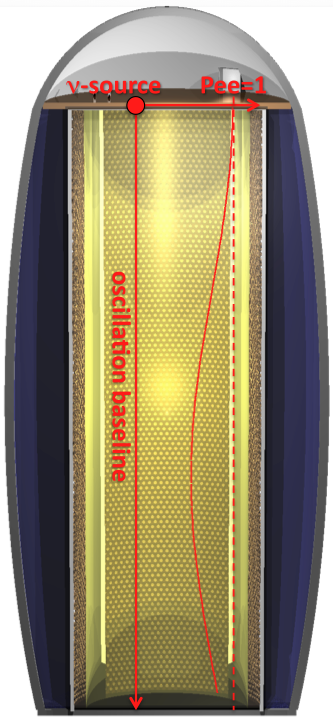 Concept: Short-baseline oscillation experiments using neutrinos from radioactive sources.
Radioactive neutrino sources
ne (monoenergetic) fromelectron-capture sources:	51Cr, 37Ar
 ne (E < 3 MeV) fromlong-lived fission products:	90Sr, 144Ce
 typical activities:	5-10 MCi for ne					100 kCi for ne
Oscillation baselines at source energies 
 for ne nt via Dm232 (q13): 	750m  for 51Cr
 for ne ns via Dm241 (q14): 	~1m (~1 eV2)
 very sensitive sterile neutrino search!
_
_
Michael Wurm	 (UHH)		                   Exploring the neutrino sky: LENA				58
Sensitivity to sterile neutrinos
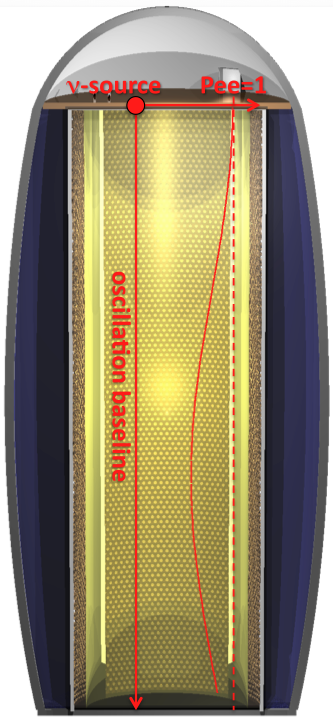 If evidence for ns‘s is found in 1st generation experiments, LENA offers the possibility to investigate scenarios (e.g. 3+1 vs. 3+2)in high-statistics measurements.
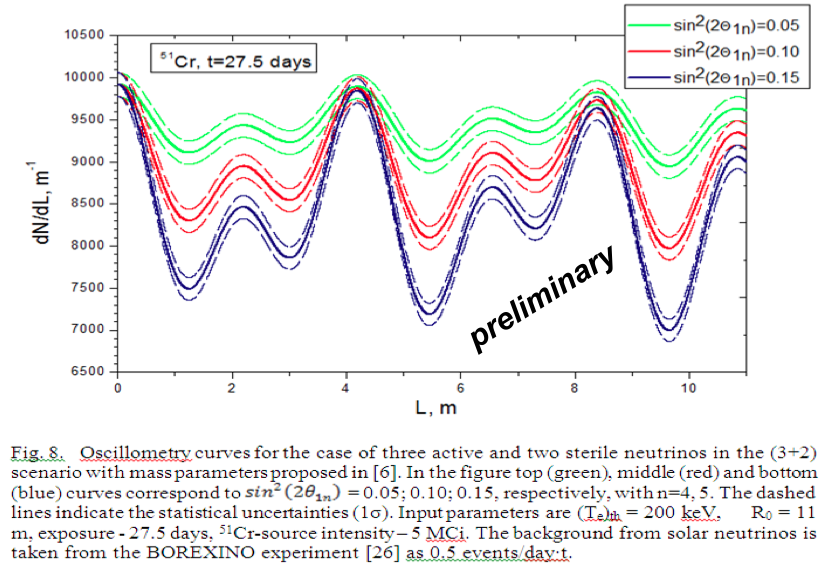 Michael Wurm	 (UHH)		                   Exploring the neutrino sky: LENA				59
Sterile neutrinos with piDAR source @ 20m
Beam configuration
Proton beam:	E = 800 MeV, P = 100 kW 
Neutrinos (per year):	   4x1021 in ne,nm,nm	1.6x1018 in ne
Distance from LENA:	20m
Sterile neutrino signal
nmne appearance for 3+2:  >104 IBD events, S/B 10:1
 nens disappearance:  ~2x105 ne12C CC events
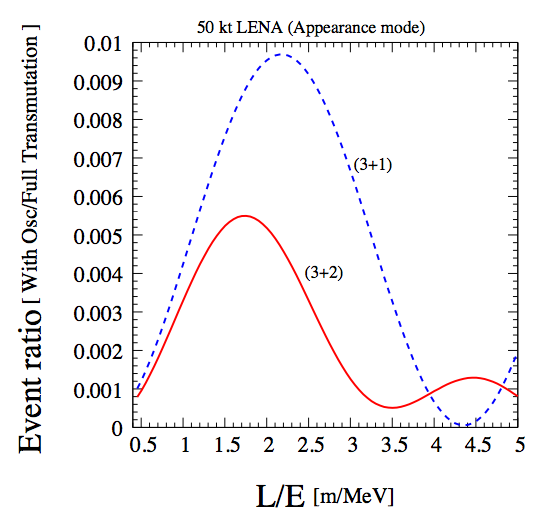 _
_
_
_
piDARLENA provides capability to distinguish 3+1 and 3+2 scenarios
Michael Wurm	 (UHH)		                   Exploring the neutrino sky: LENA				60
Sensitivity with piDAR beam
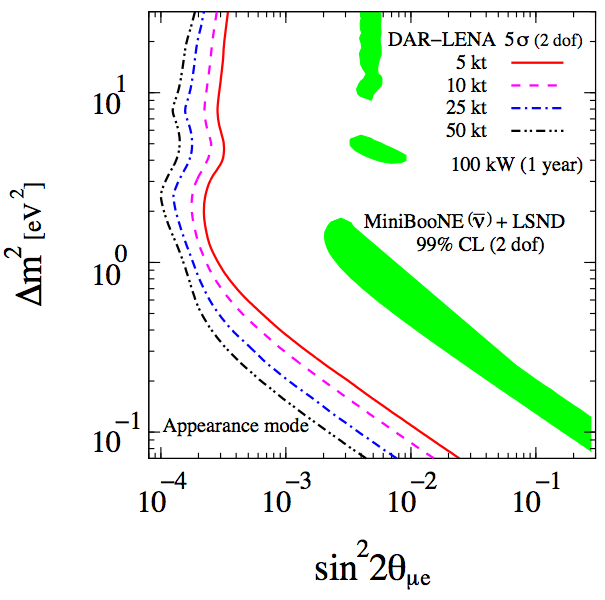 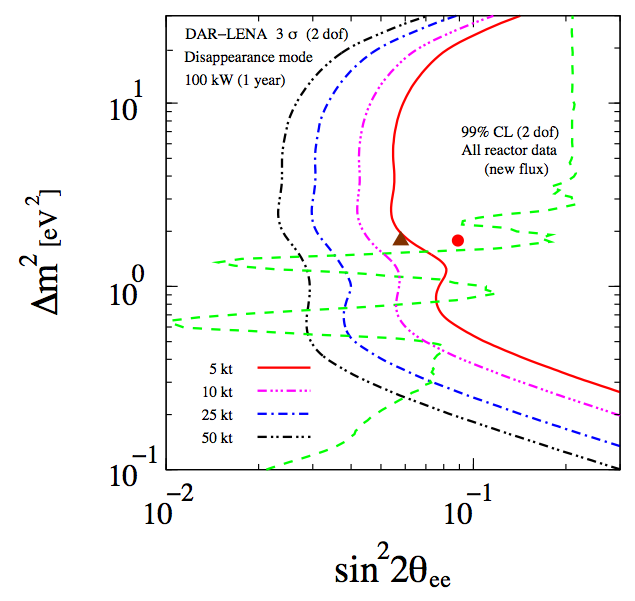 _
_
nm  ne appearance
ne  ns disappearance
Michael Wurm	 (UHH)		                   Exploring the neutrino sky: LENA				61
Precision measurements with reactor n‘s
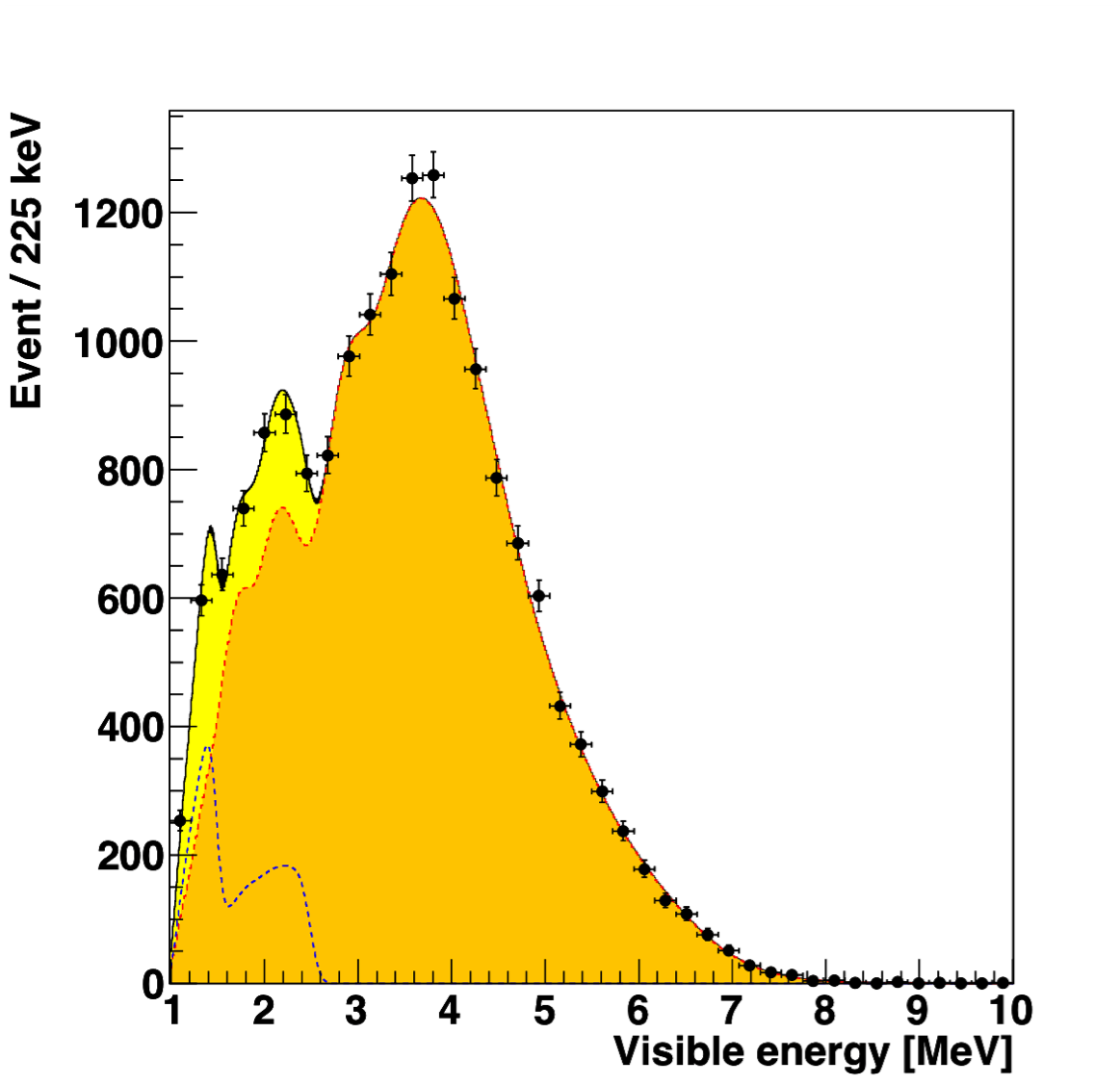 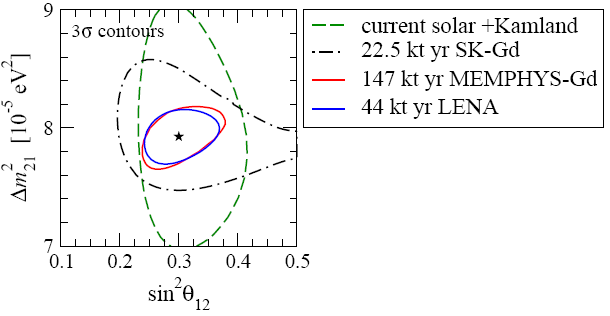 Solar oscillation parameters
LENA @ Fréjus:	sin22q12 	~ 10% (3s)				Dm212	~   1% (3s)
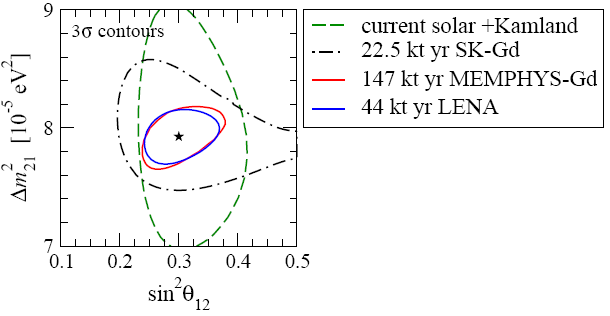 Michael Wurm	 (UHH)		                   Exploring the neutrino sky: LENA				62